Mugshot Photos: Media, Police, and StigmatizationTom Hochschild & Lorna Alvarez-RiveraValdosta State University
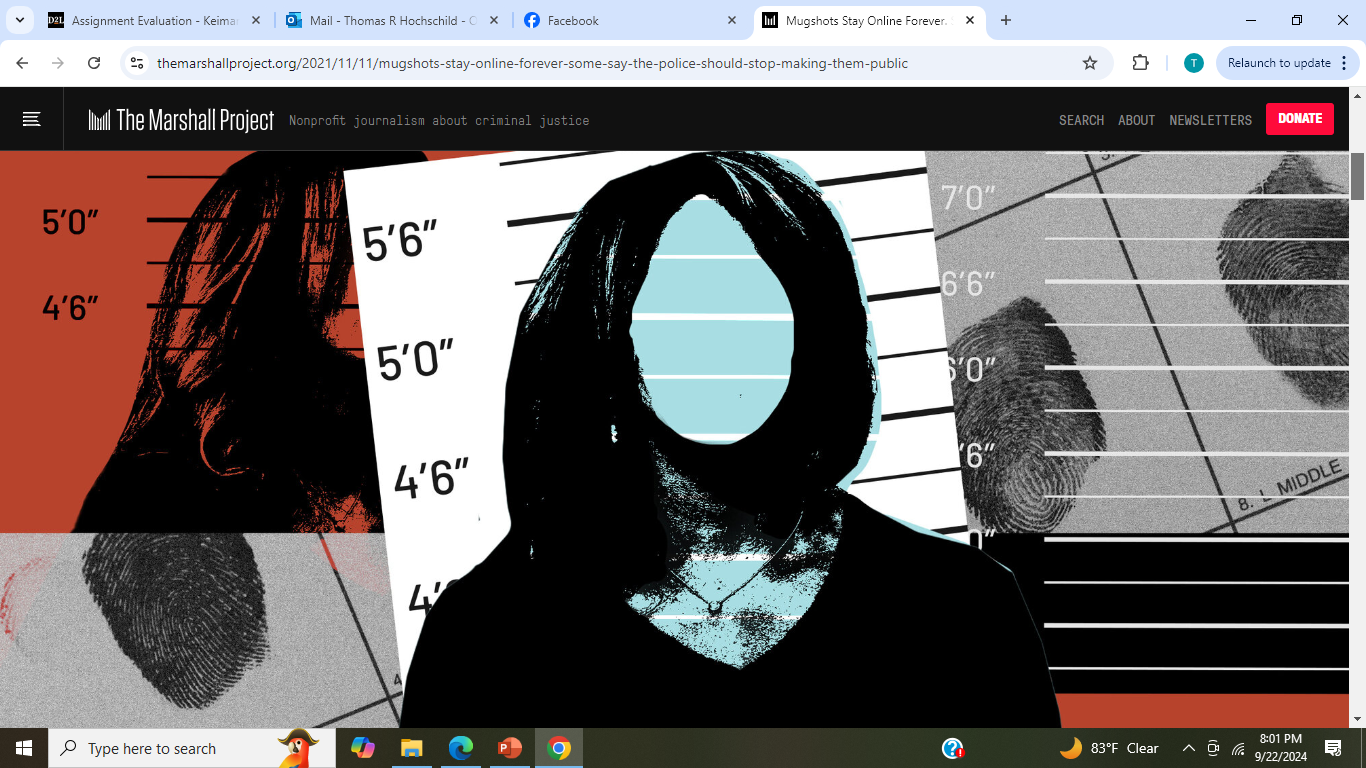 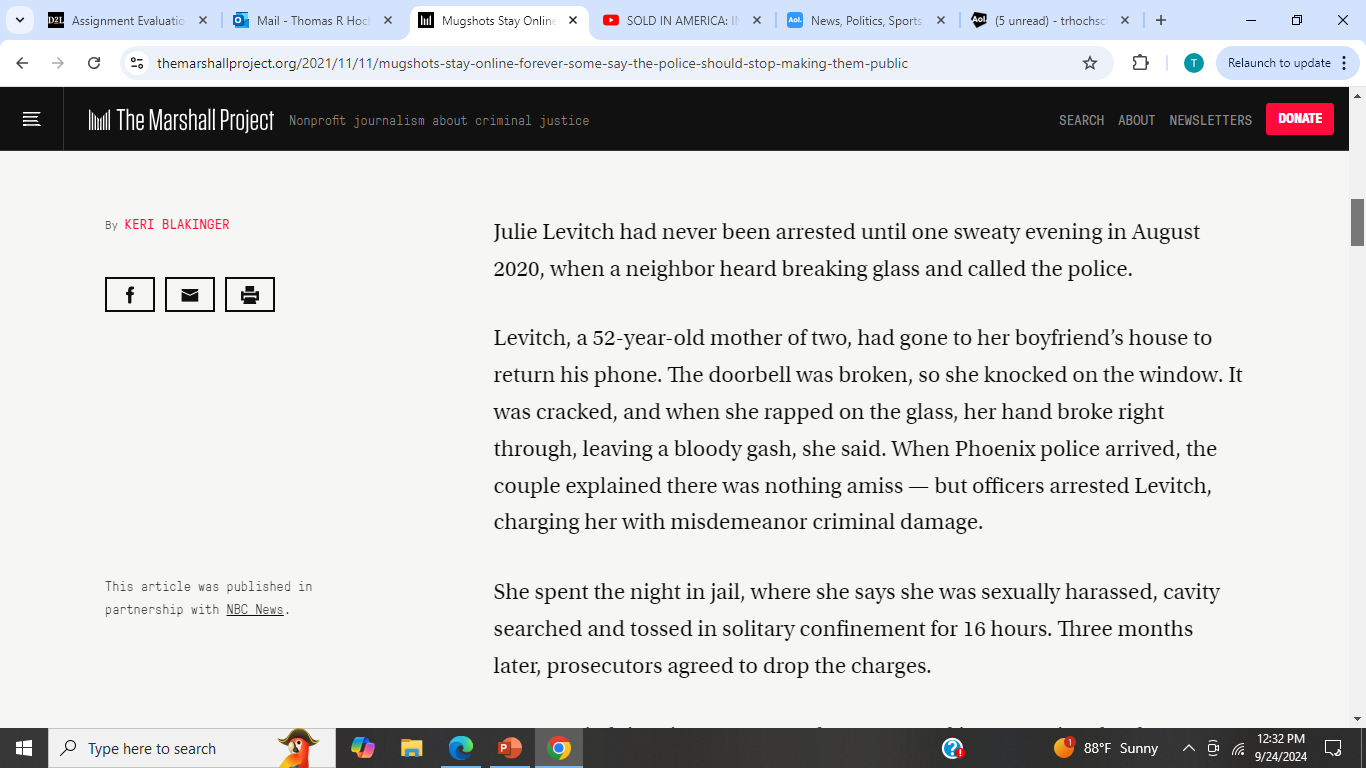 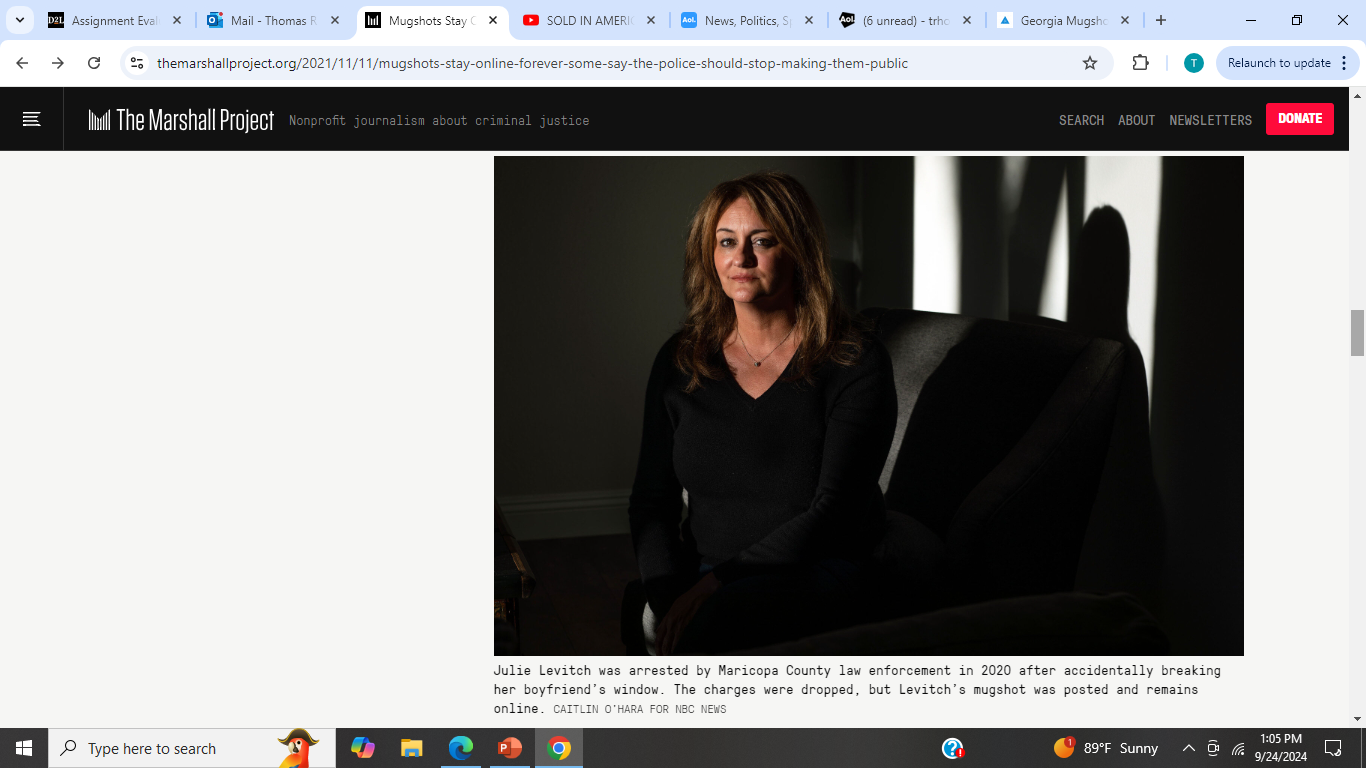 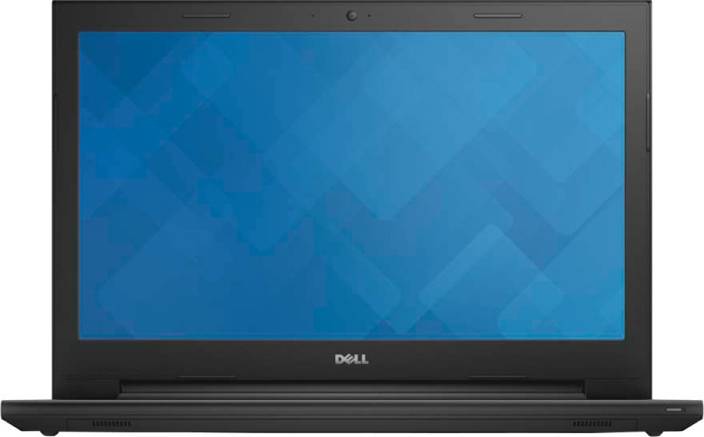 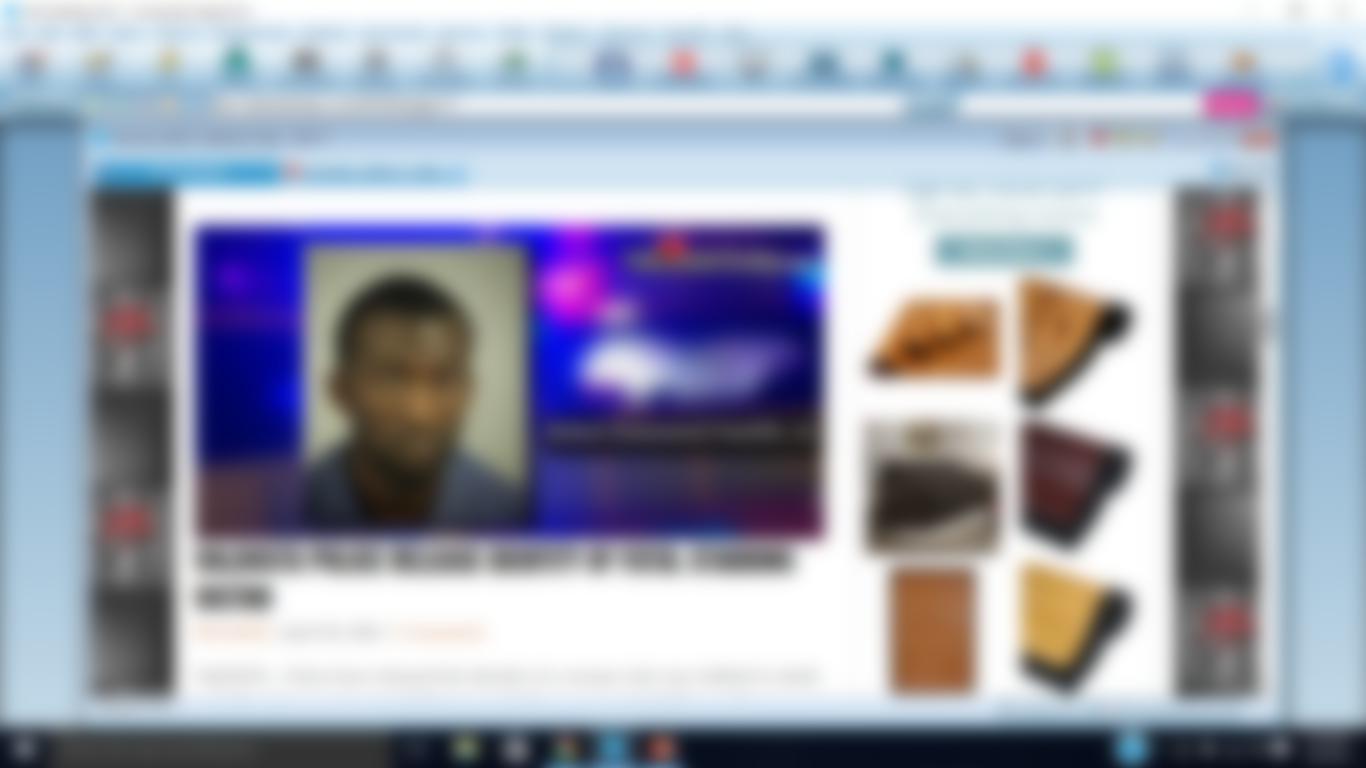 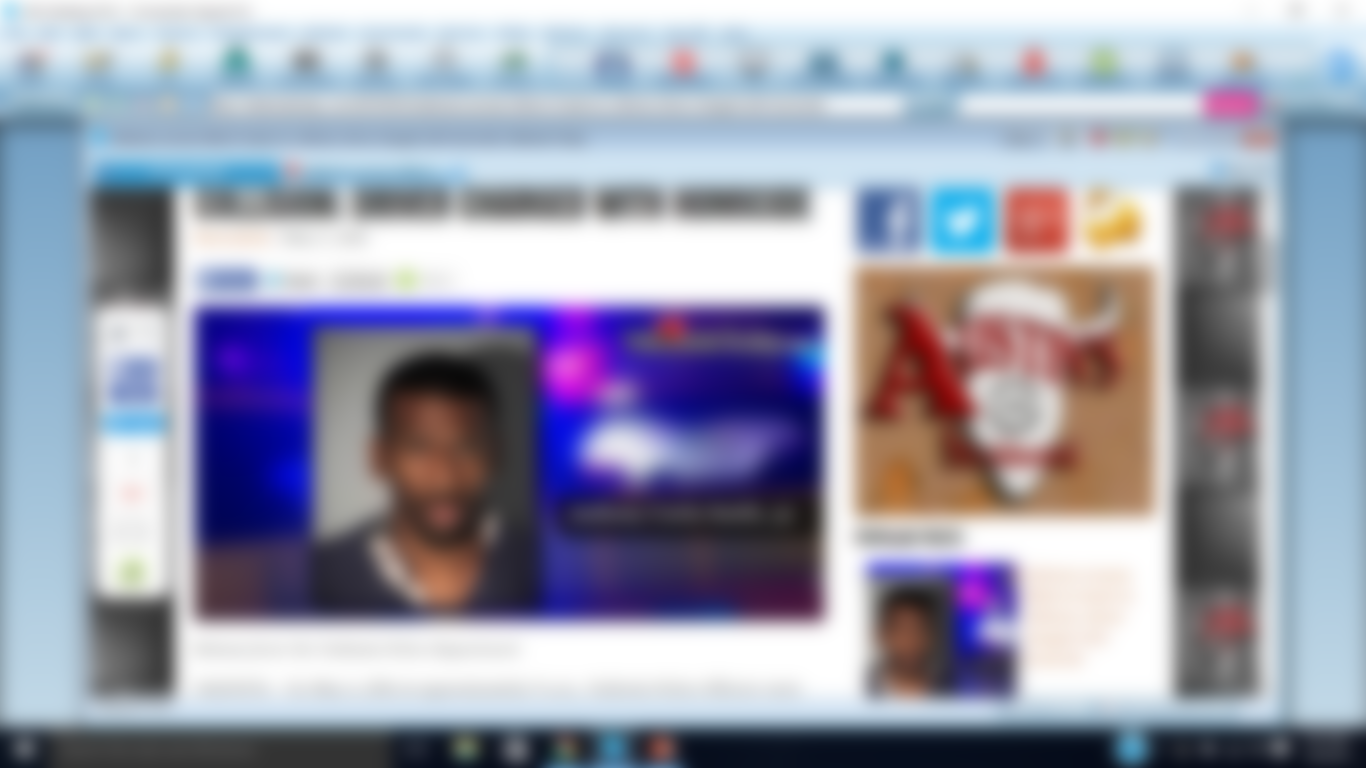 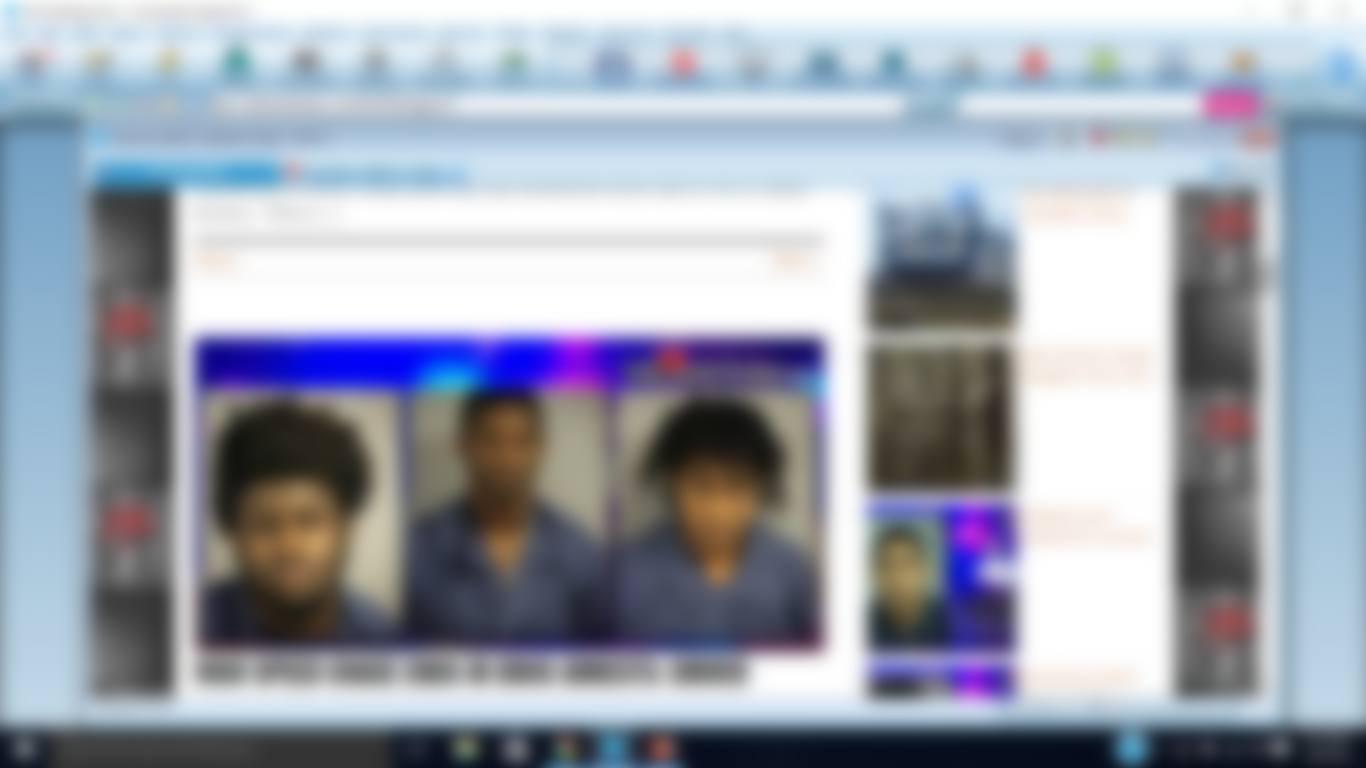 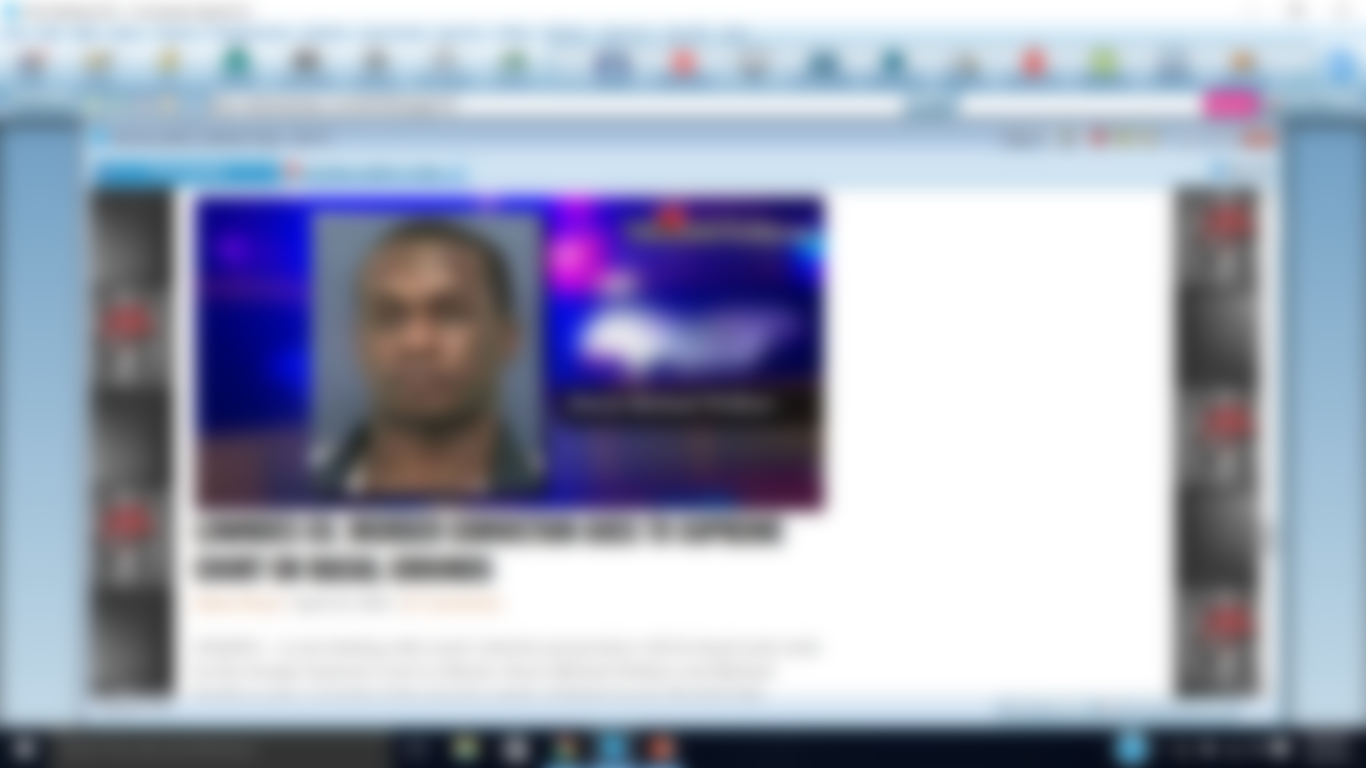 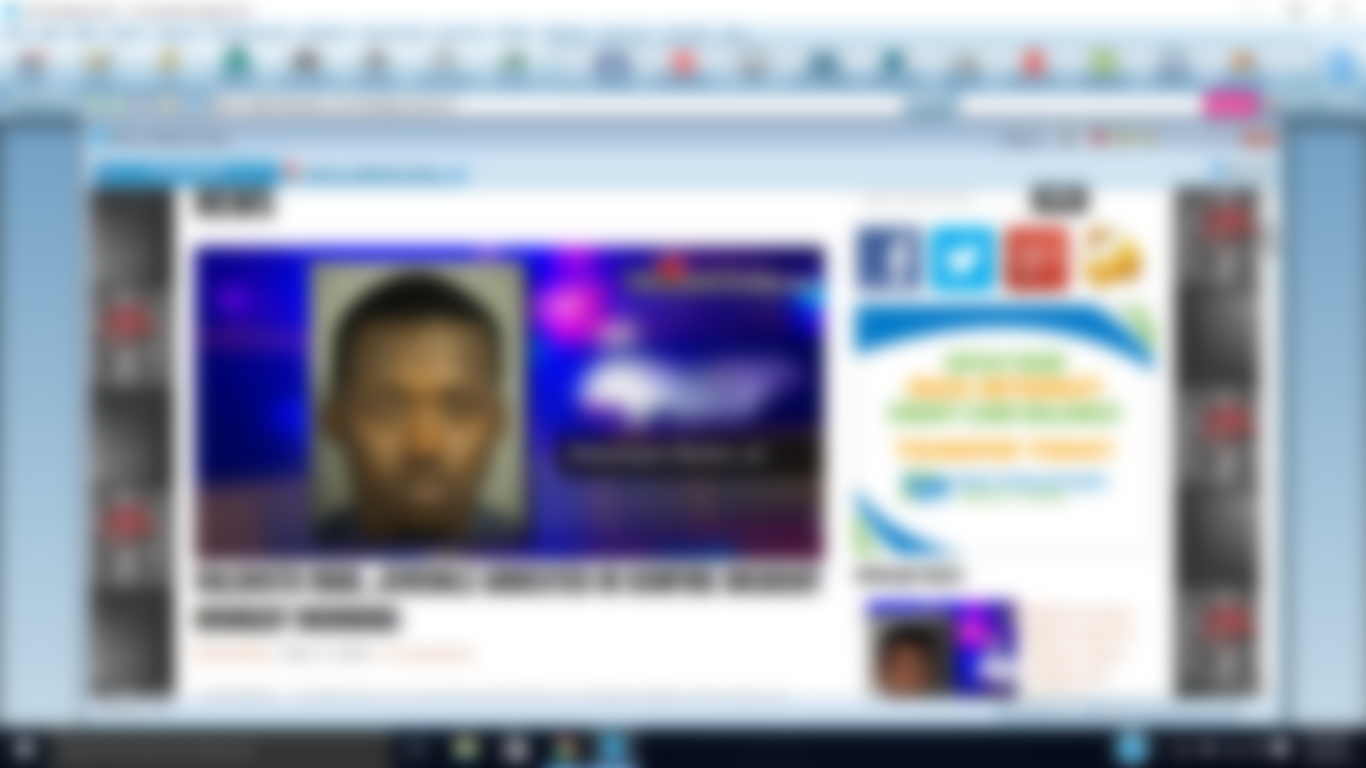 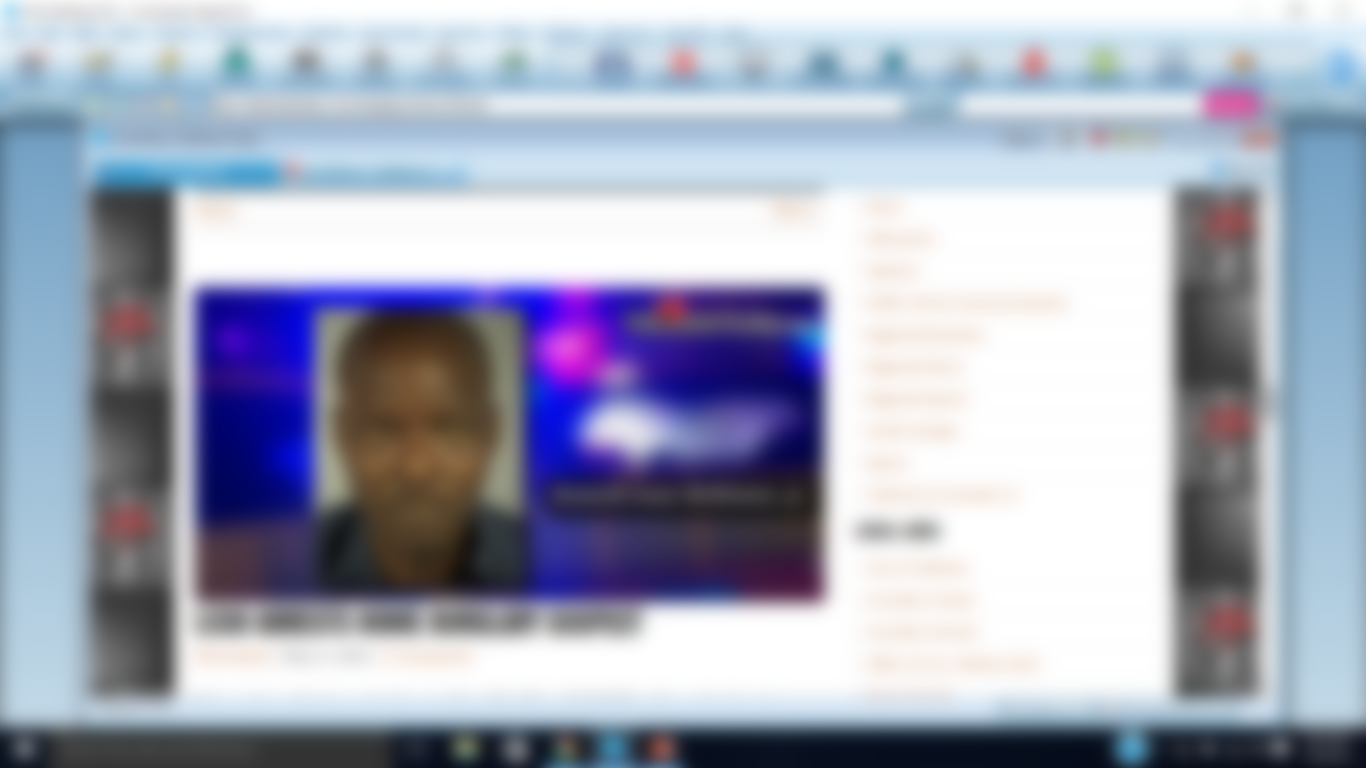 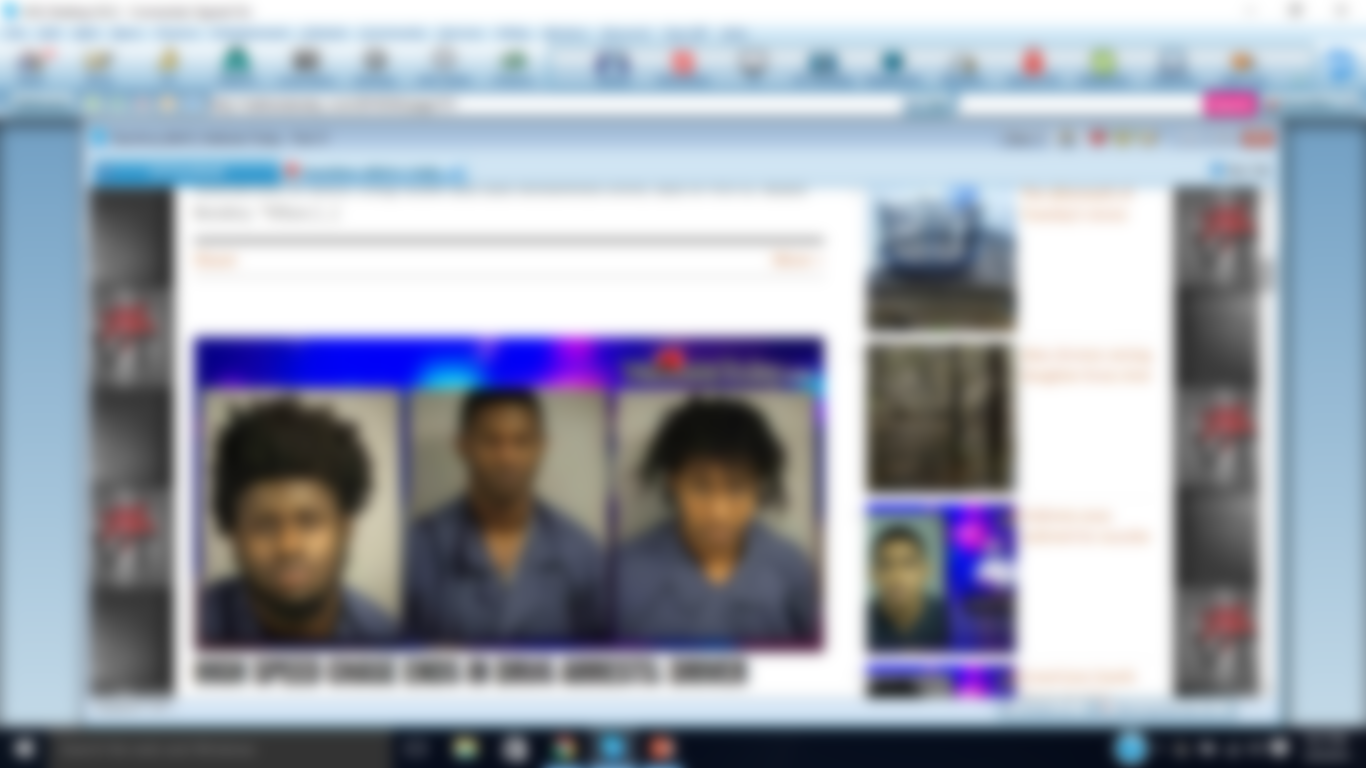 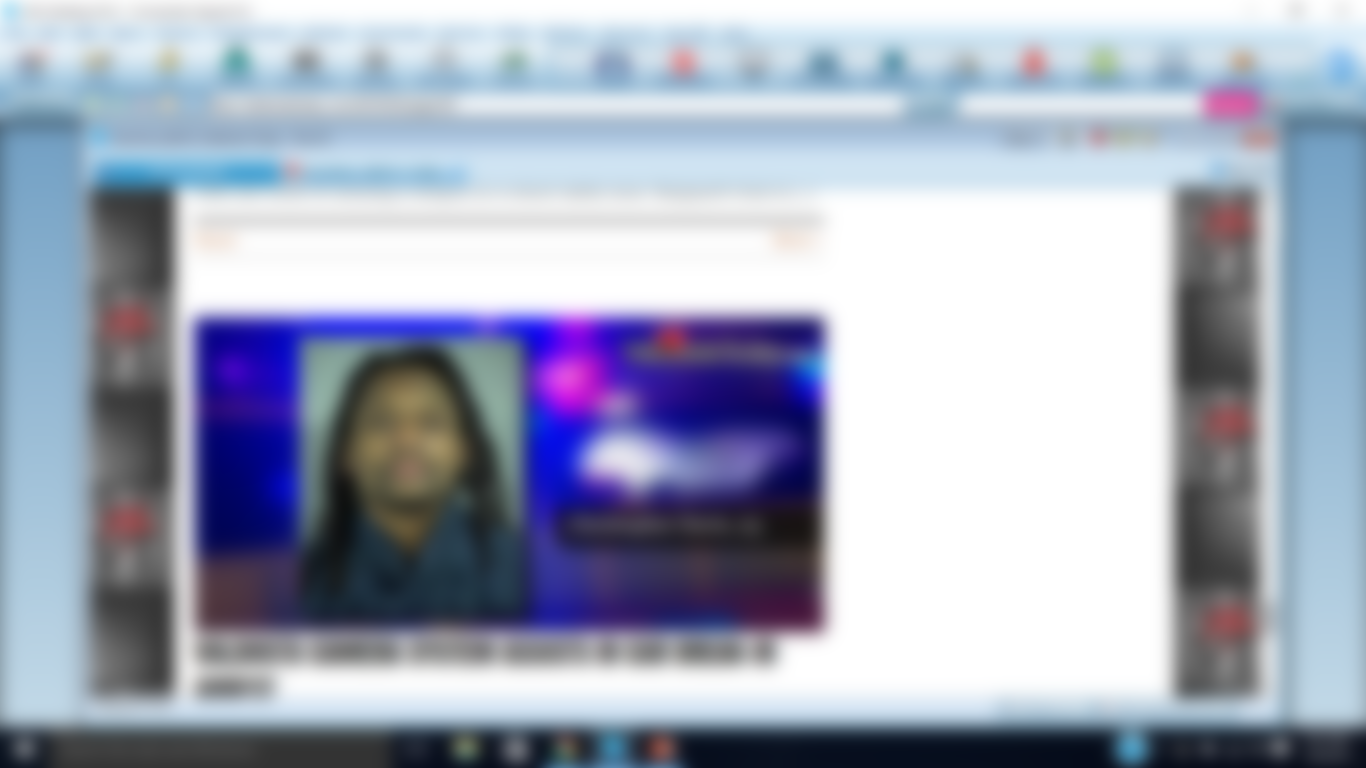 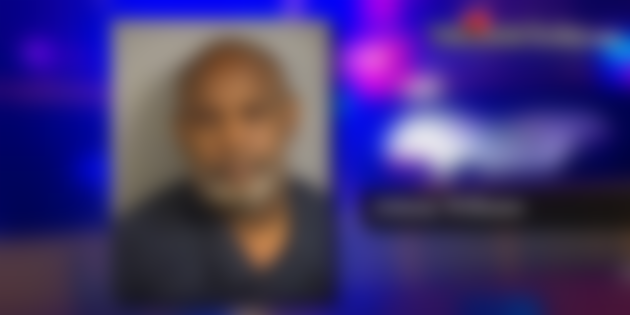 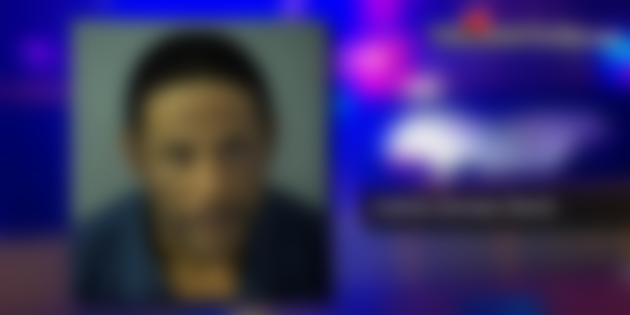 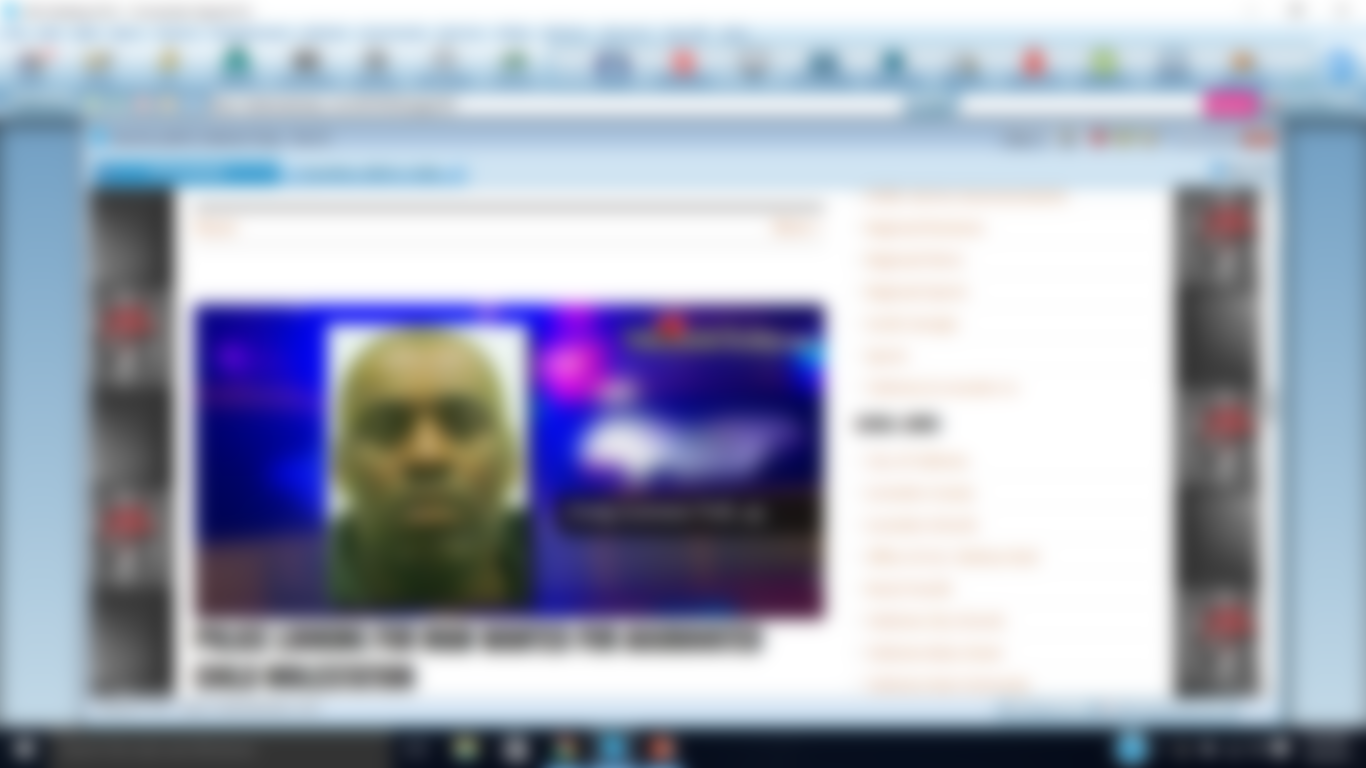 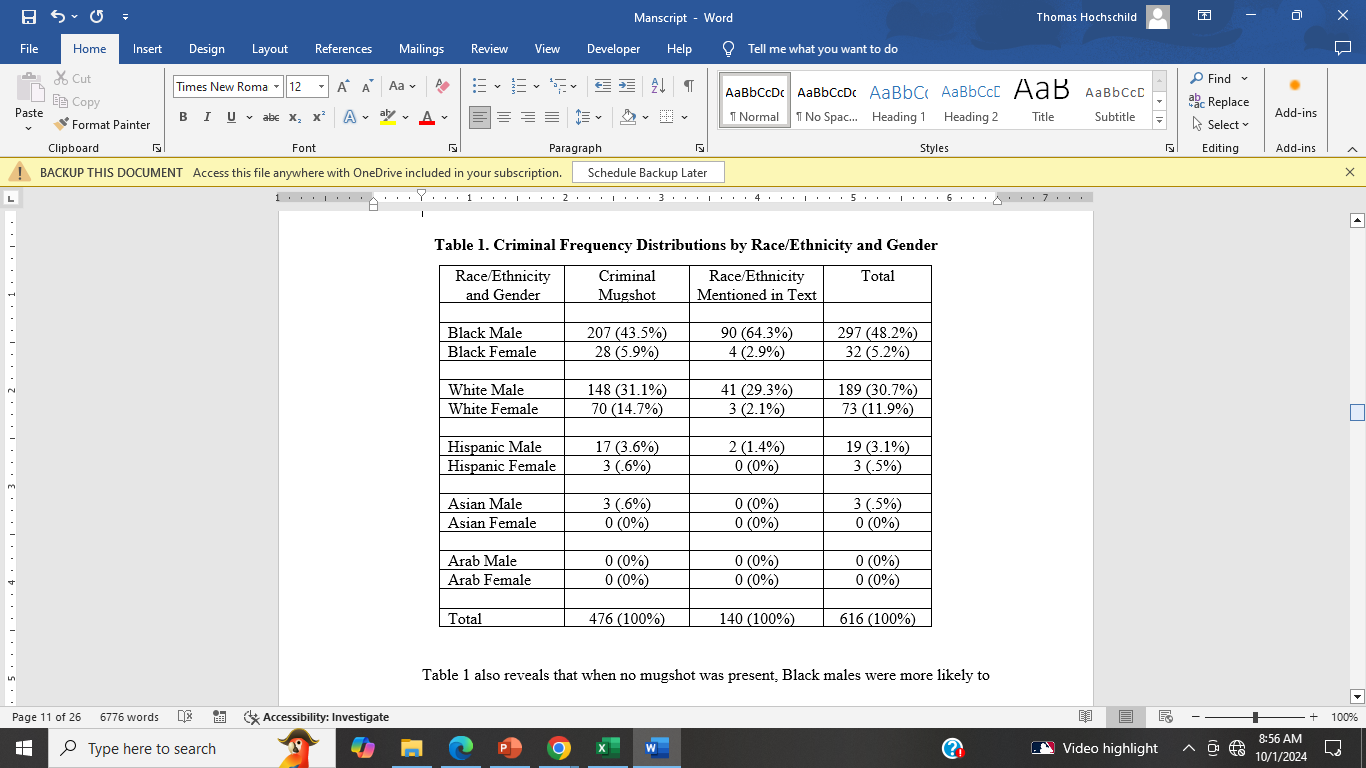 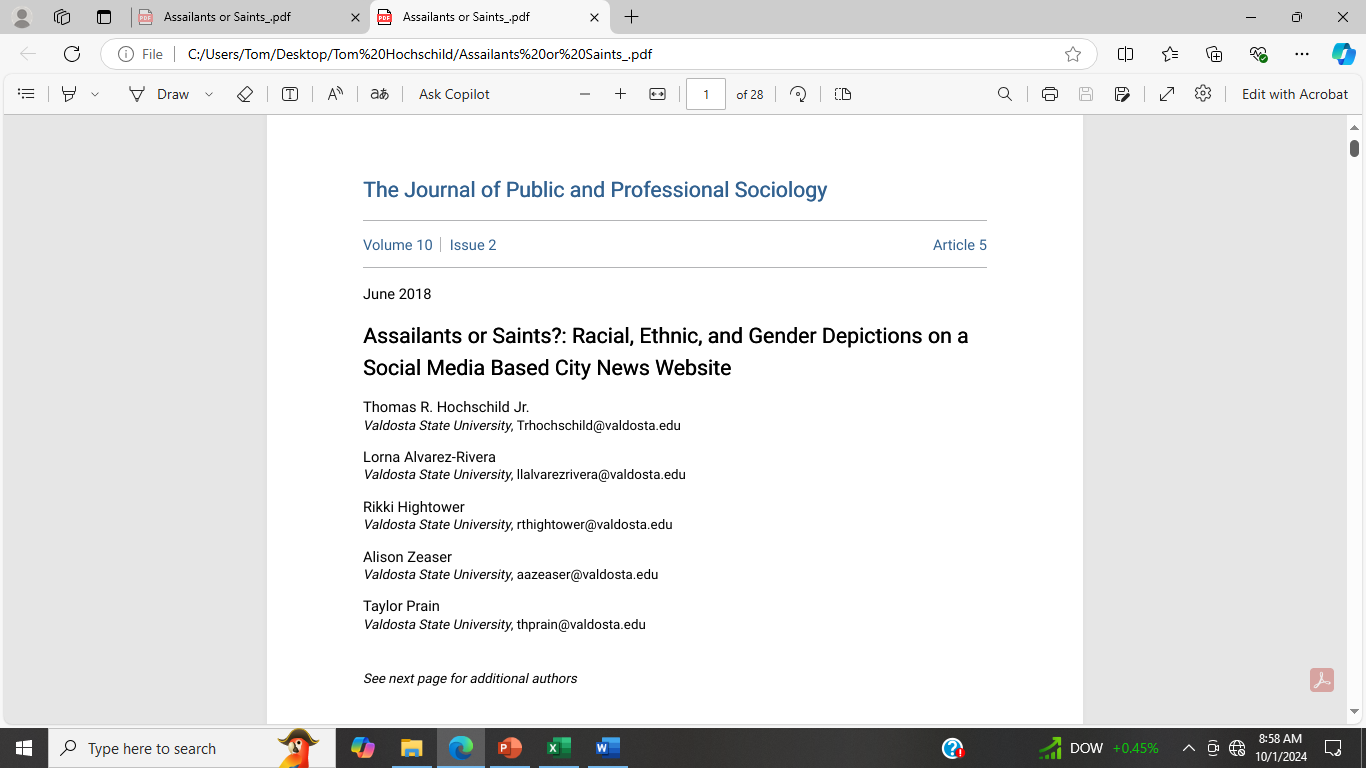 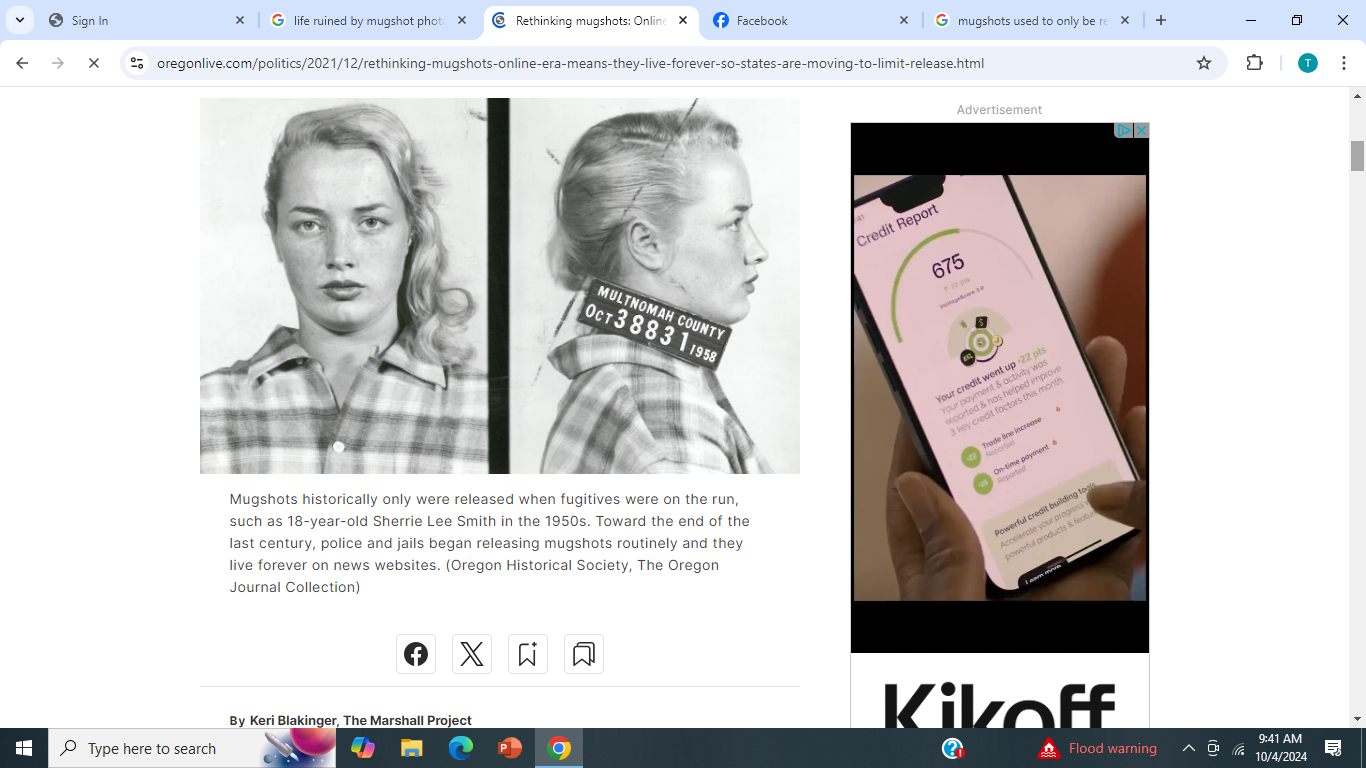 Typical Characteristics of Mugshot Photo
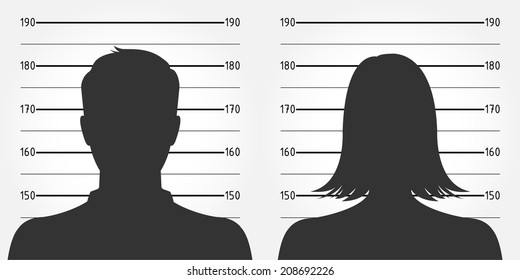 One of the worst days of person’s life
Disoriented, angry, or sad look on face
Disheveled hair
May be wearing jumpsuit
Media may use standardized framing
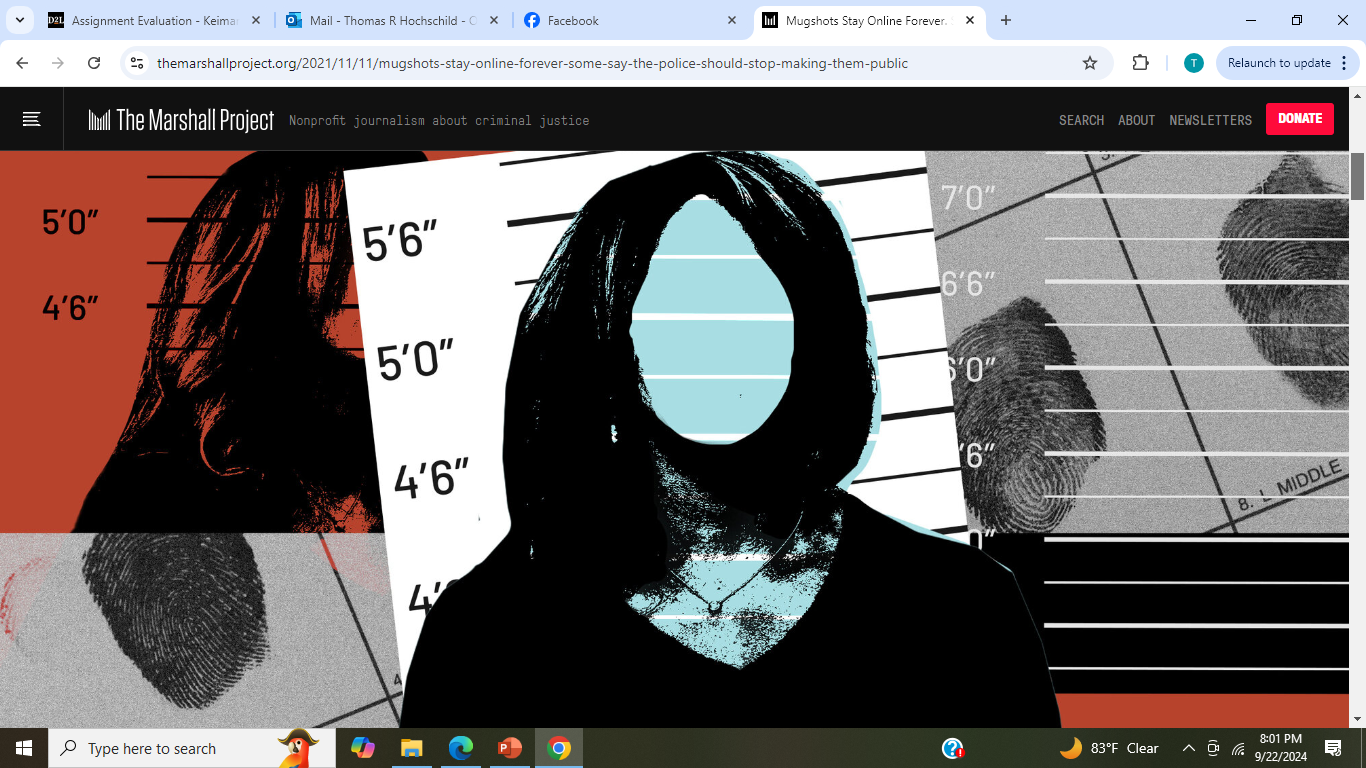 Why do police release mugshot photos?
Public record
Evidence of police effectiveness
Specific deterrence
General deterrence
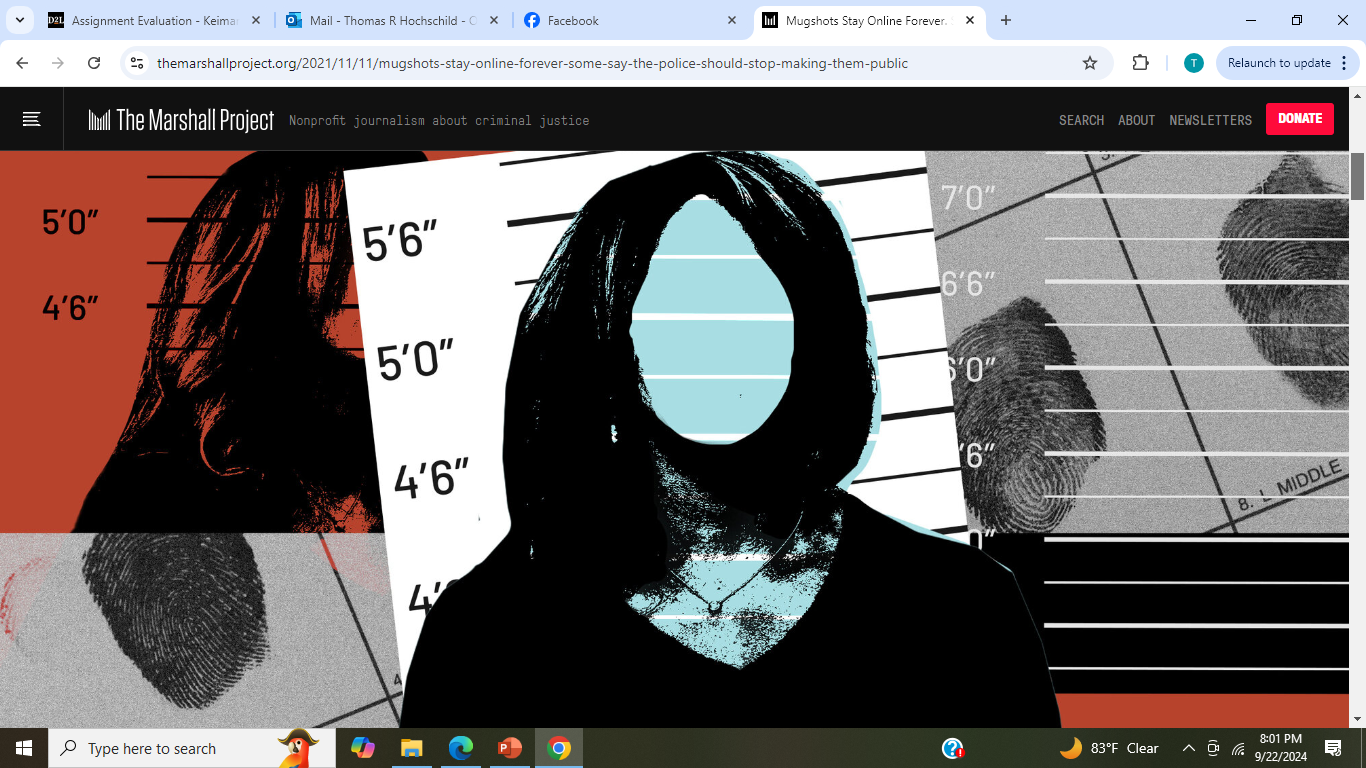 Why do media outlets publish mugshots?
Increase sales, clicks, or advertising revenue.
Demonstrate concern for community.
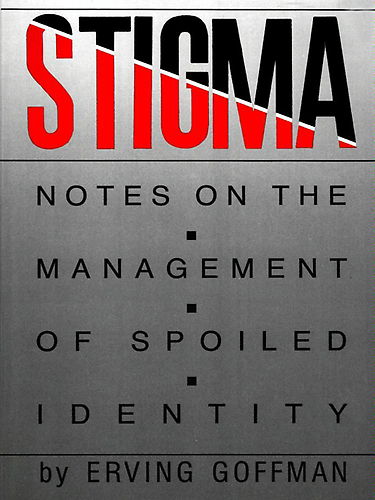 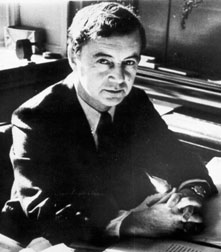 Erving Goffman
Aspect of an individual or group perceived as discrediting by others. 
People who acquire a stigma have “spoiled identities.”
Stigmatized individuals and groups lose full social acceptance.
Three Types of Stigma
1) Deviations in Personal Traits
drug addict
criminal record
thief
unhygienic
mental illness
promiscuous
spouse/child abuser
cheater
lazy
gambling addict
disfluent (stutterer)
2) Group Traits
sexual orientation
race/ethnicity
family reputation
social class
occupation
gender
age group
university affiliation
regional background
political affiliation
vegetarianism
3) External Physical Deviations
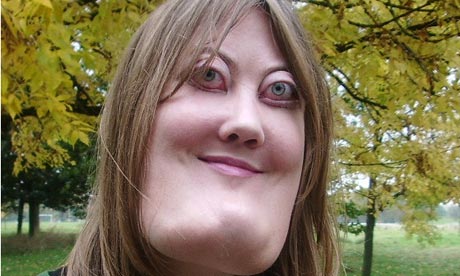 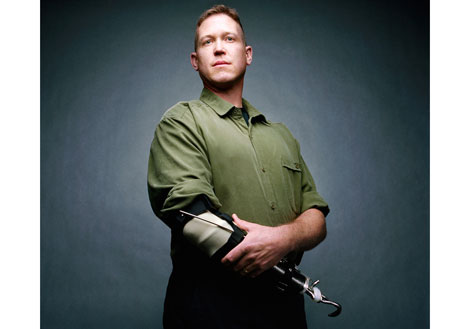 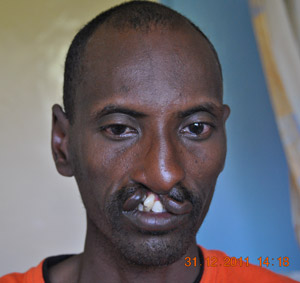 cherubism
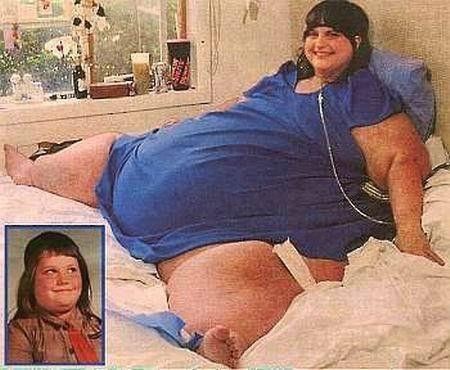 cleft lip
prosthetic limb
morbid obesity
Benefits of Releasing Mugshot Photos?
Specific Deterrence?
Mugshot already on file.
U.S. recidivism rates are around 75% after 5 years.
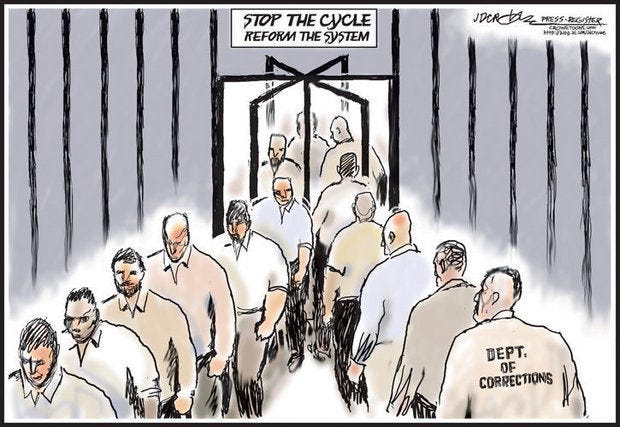 Benefits of Releasing Mugshot Photos?
General Deterrence?
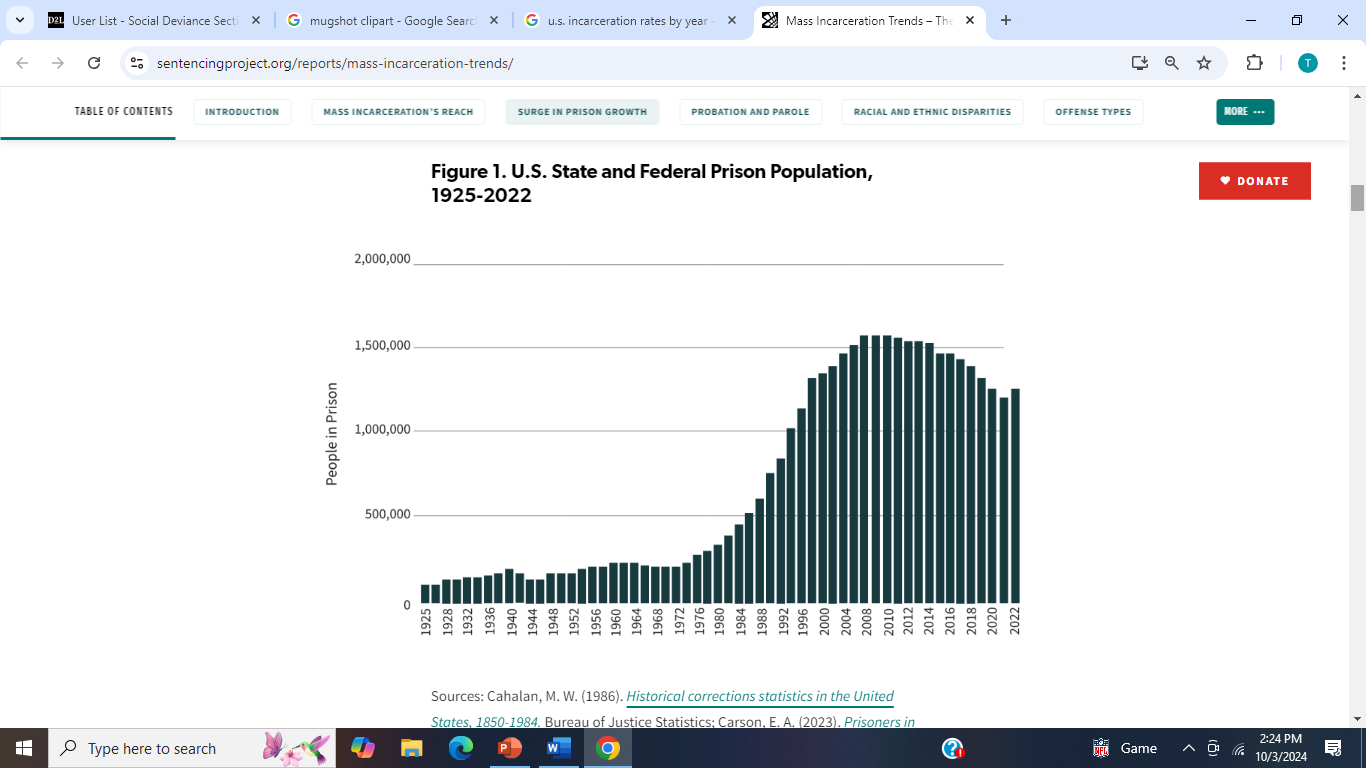 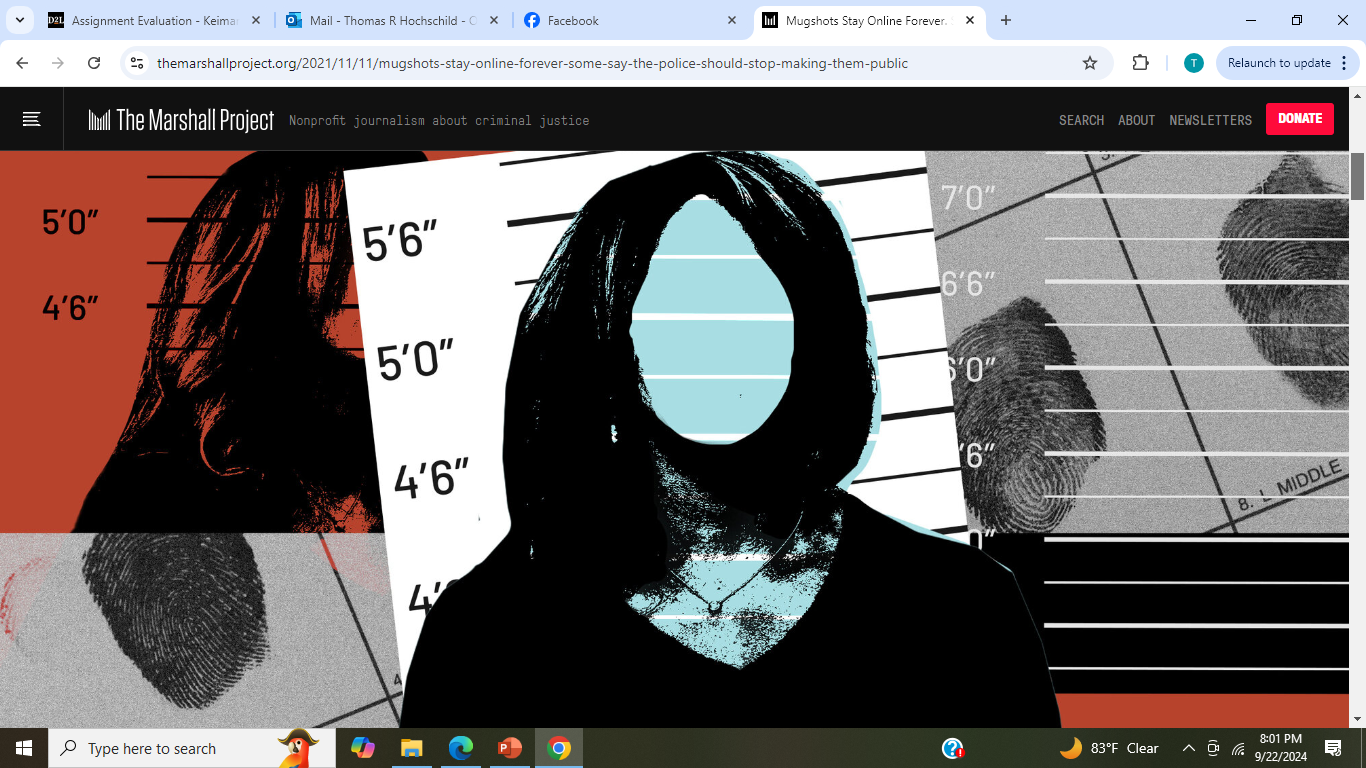 What’s the harm when mugshot photos are made public?
Damages person’s reputation.
Can stigmatize and harm people within same group.                             (e.g., family, employer, school, race/ethnicity, neighborhood, sexuality)
Damages person’s relationships with family, friends, employer or school.
Causes mental and emotional turmoil for person.
Makes it difficult for person to maintain or find intimate partner relationship.
Hinders person’s ability to maintain or find employment.
Makes it difficult for person to acquire loans or financial aid.
Can lead to extortion.
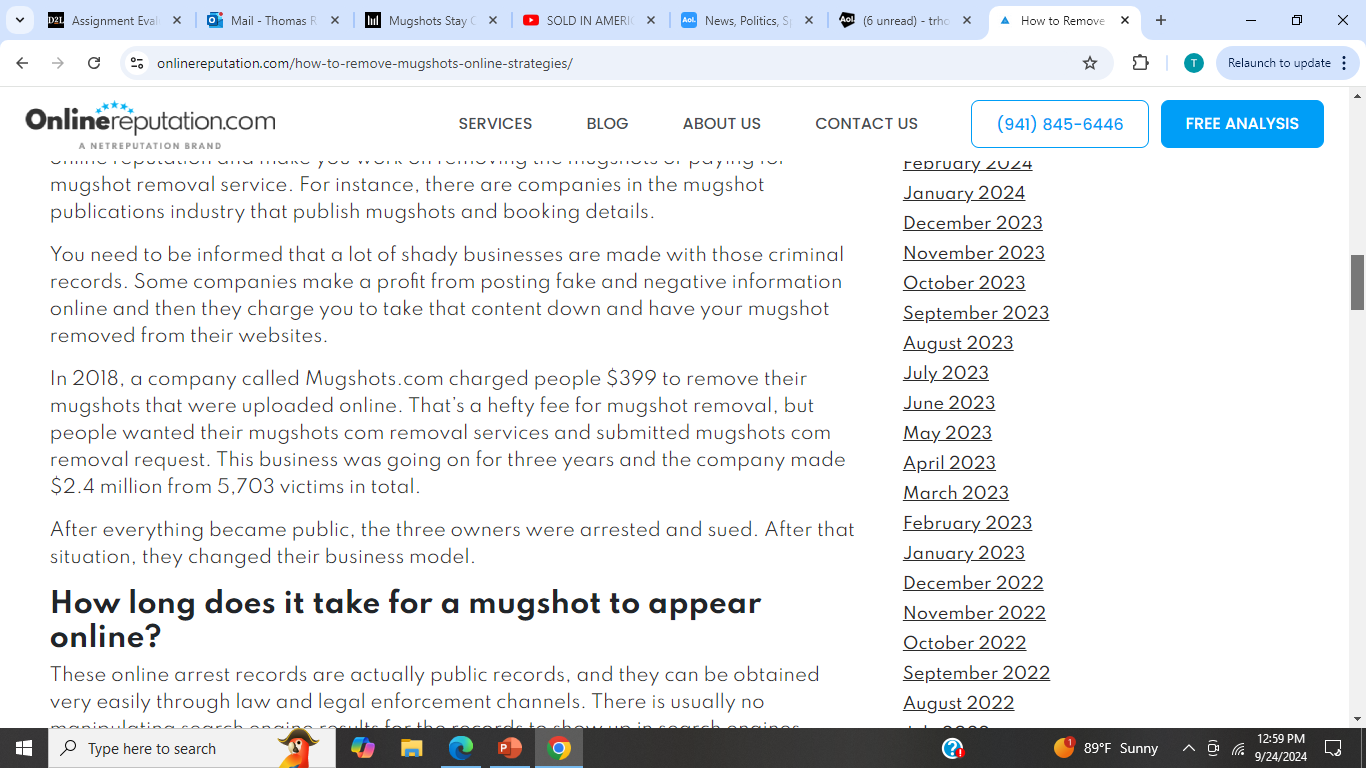 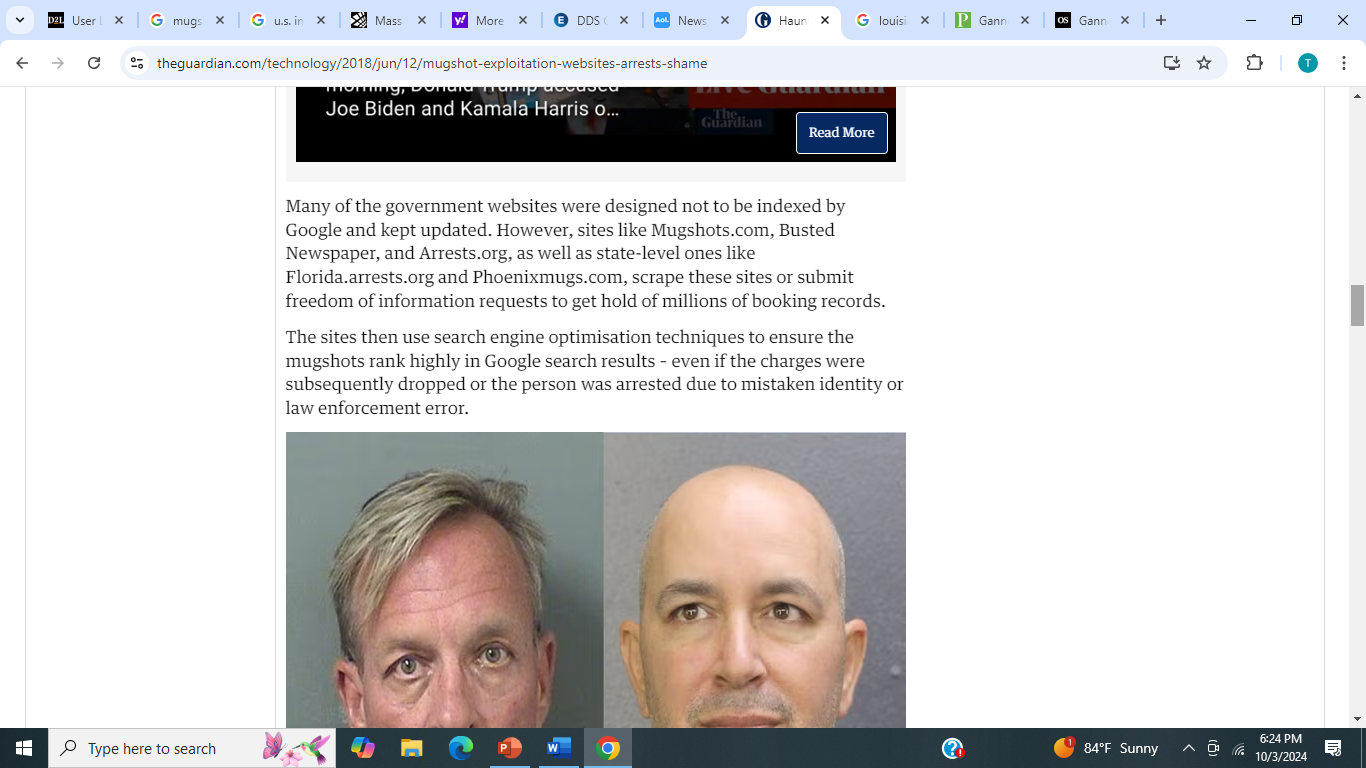 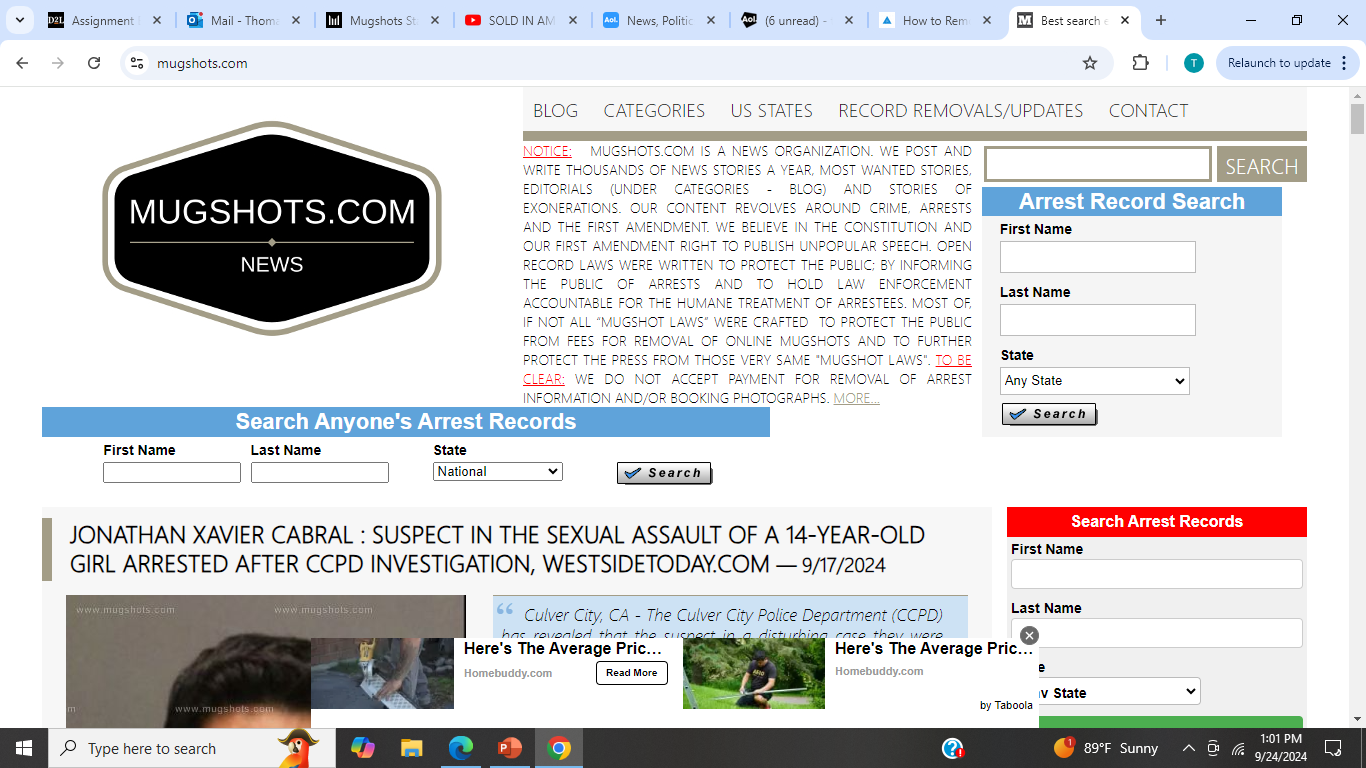 There are no federal laws regulating use of mugshots, but some states have restrictions
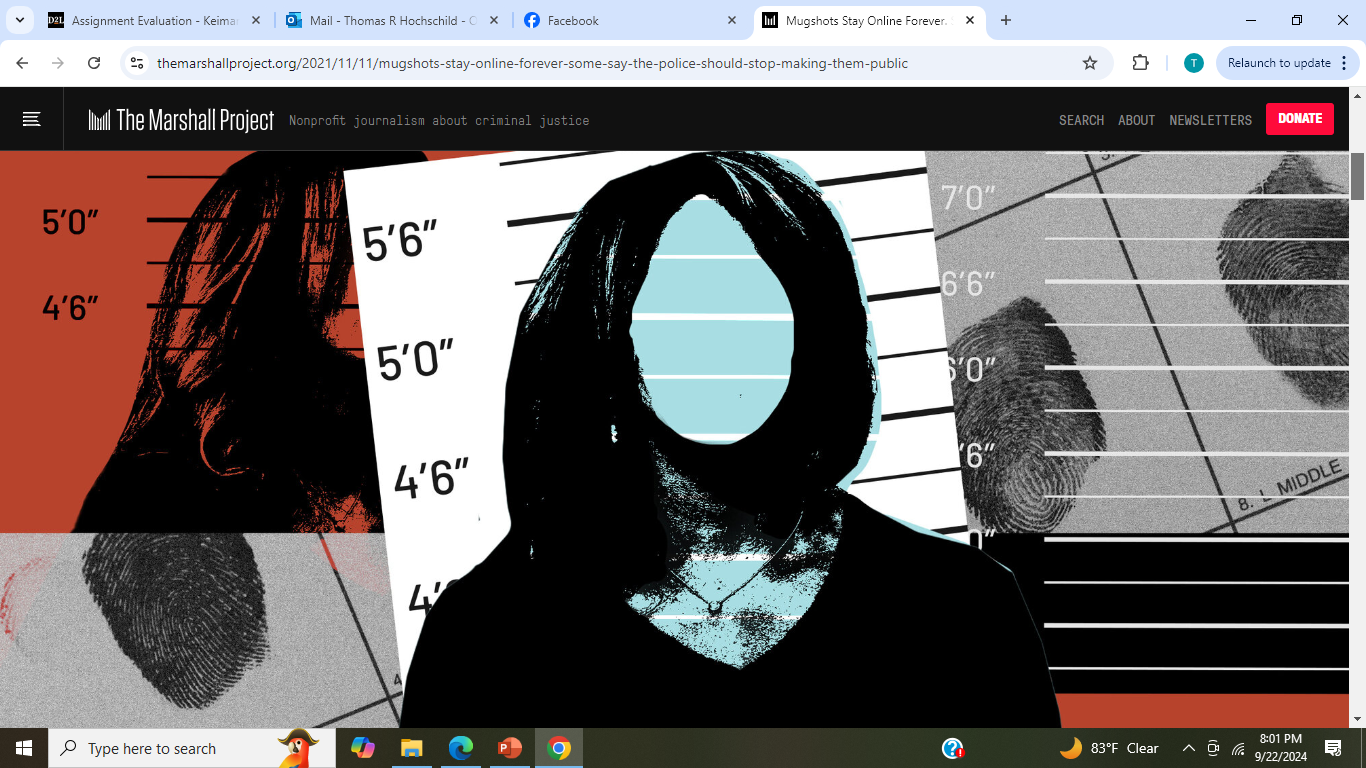 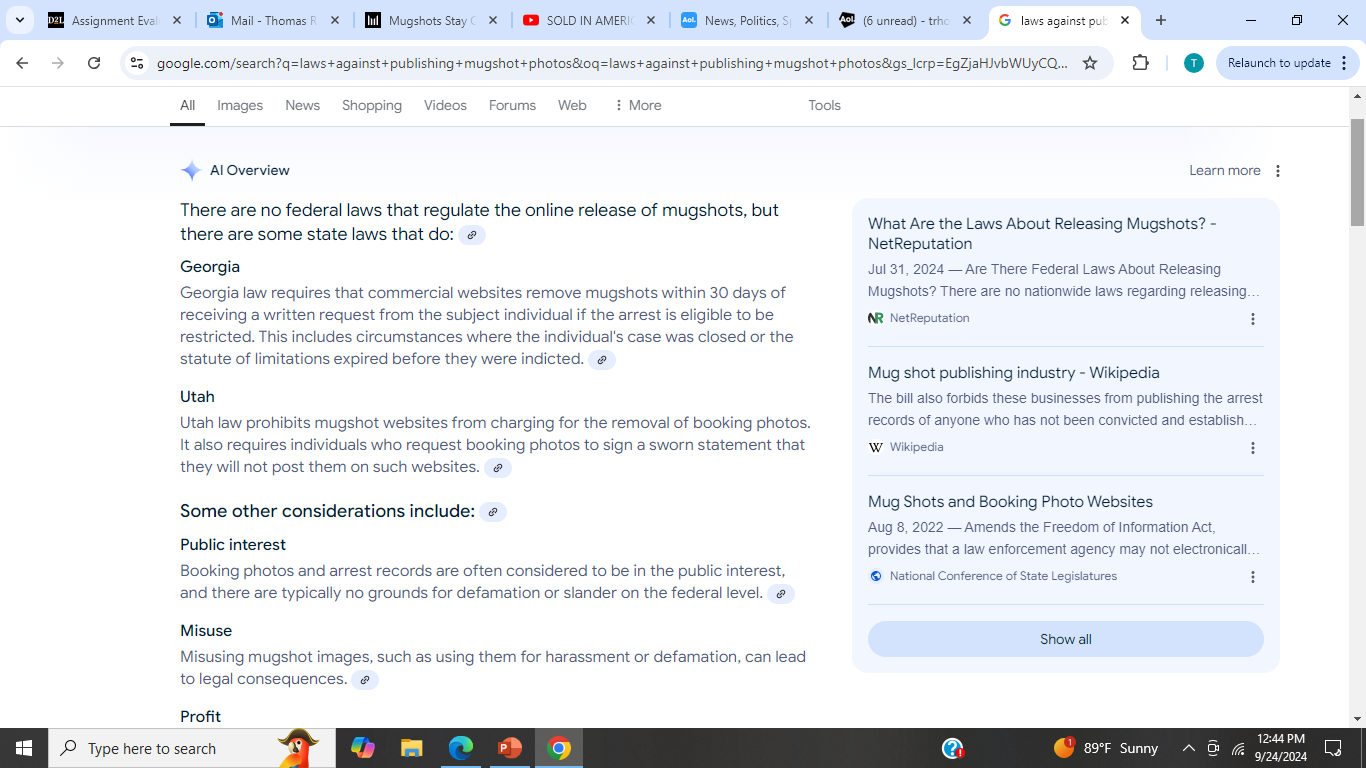 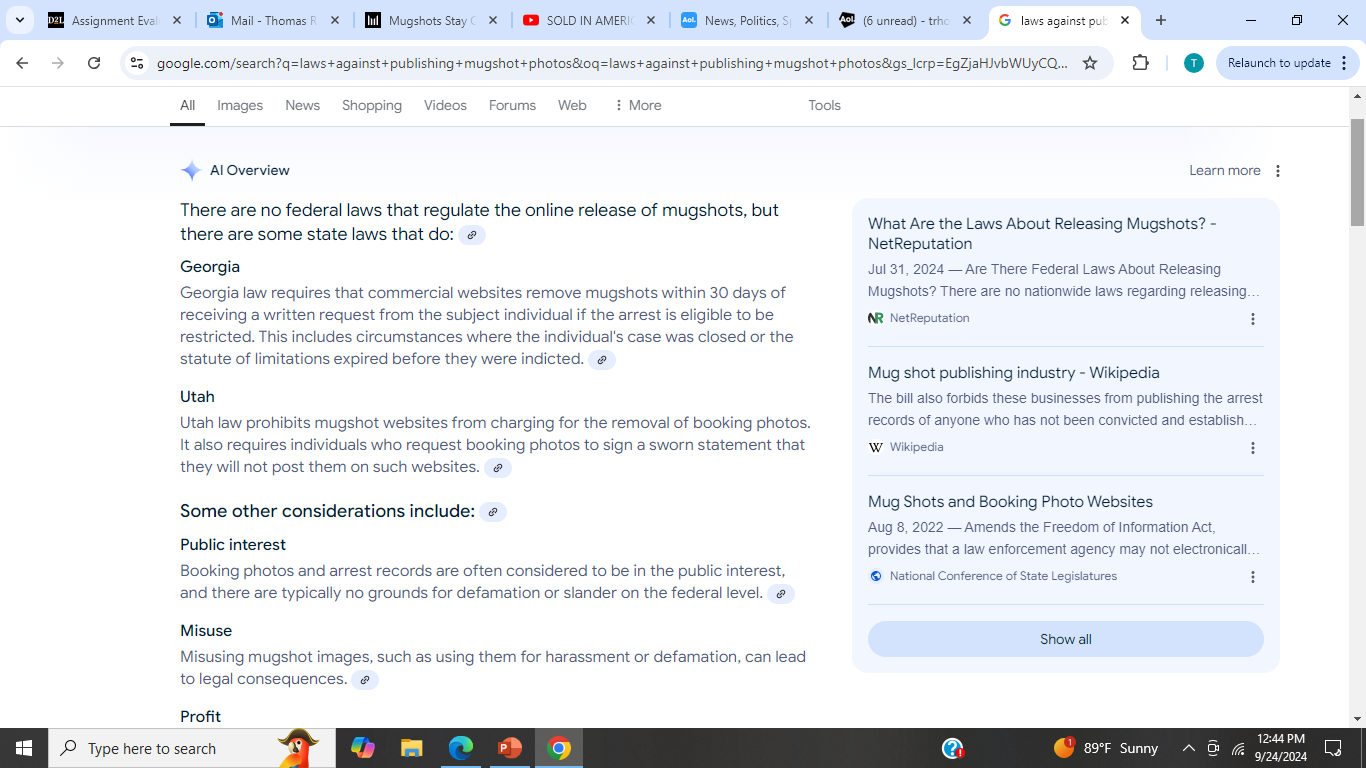 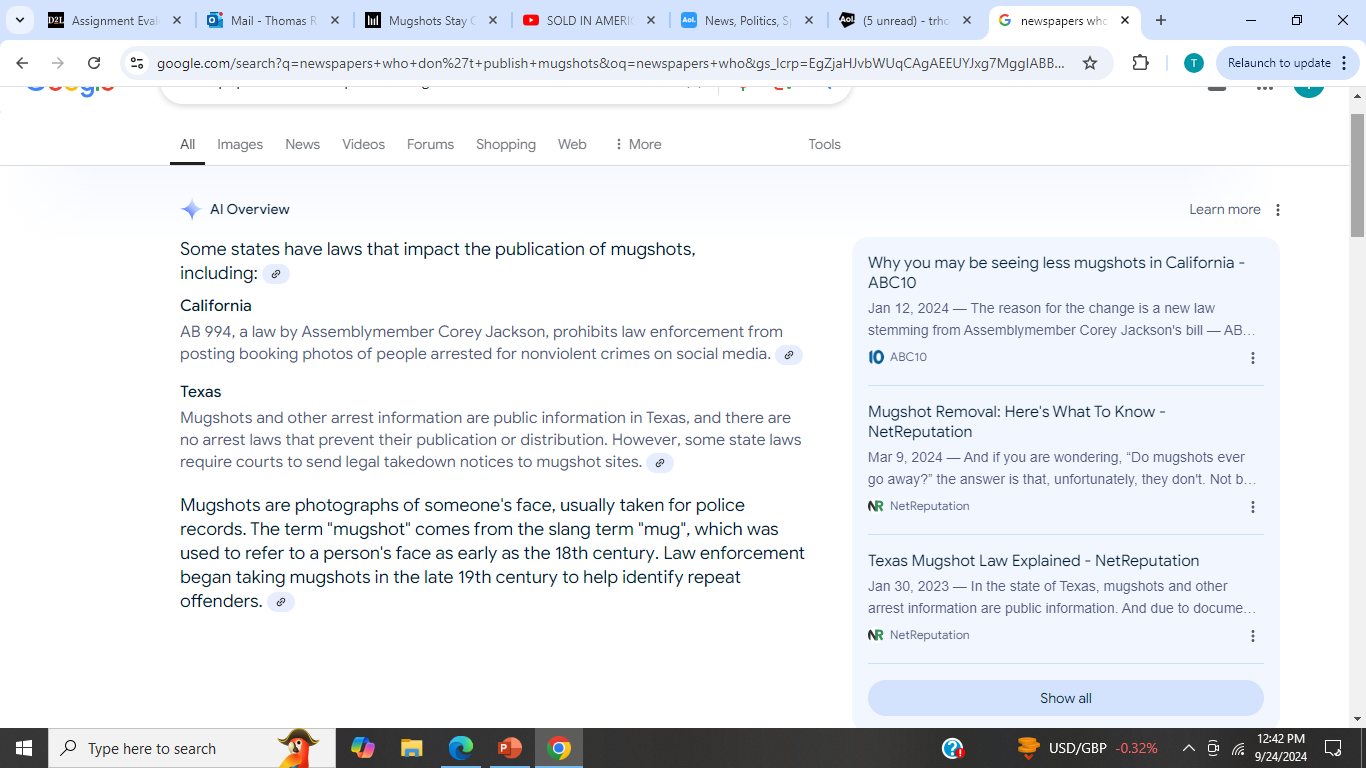 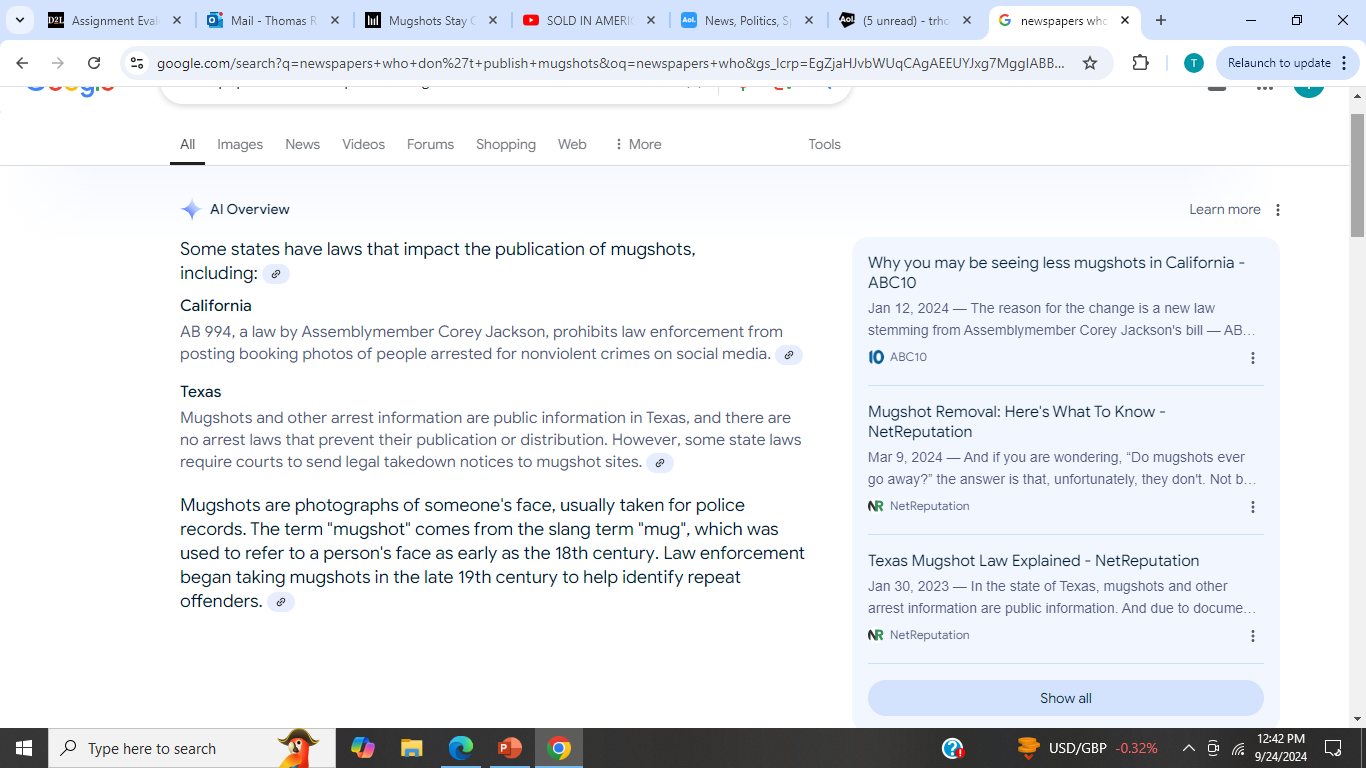 Some police departments have stopped posting mugshots
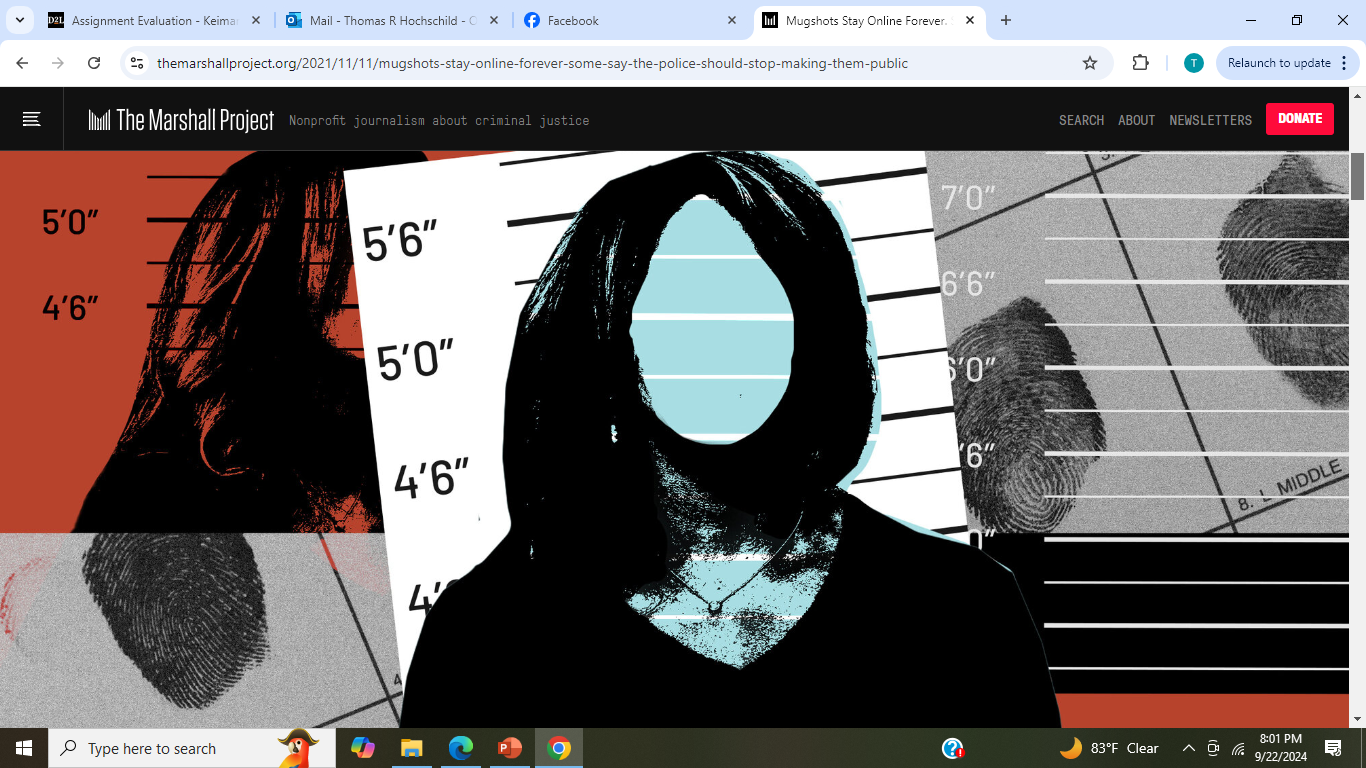 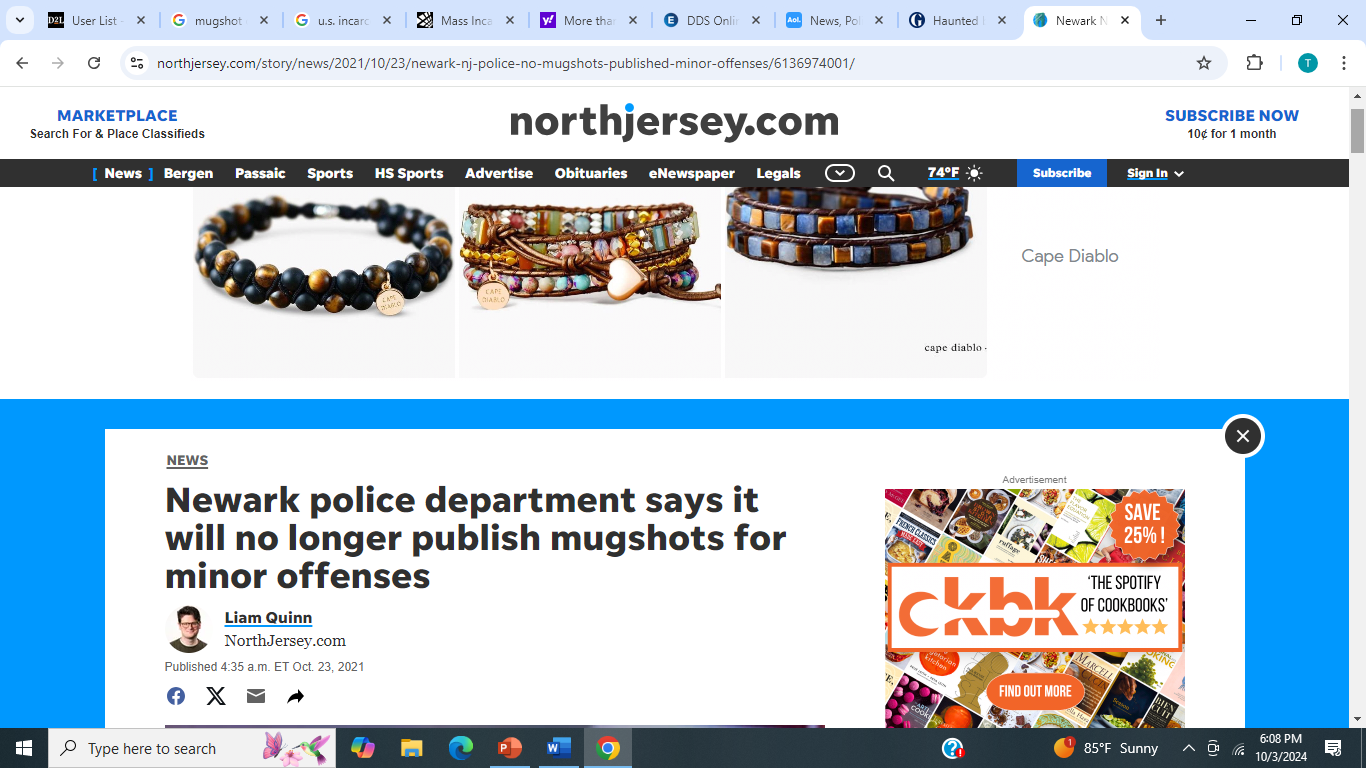 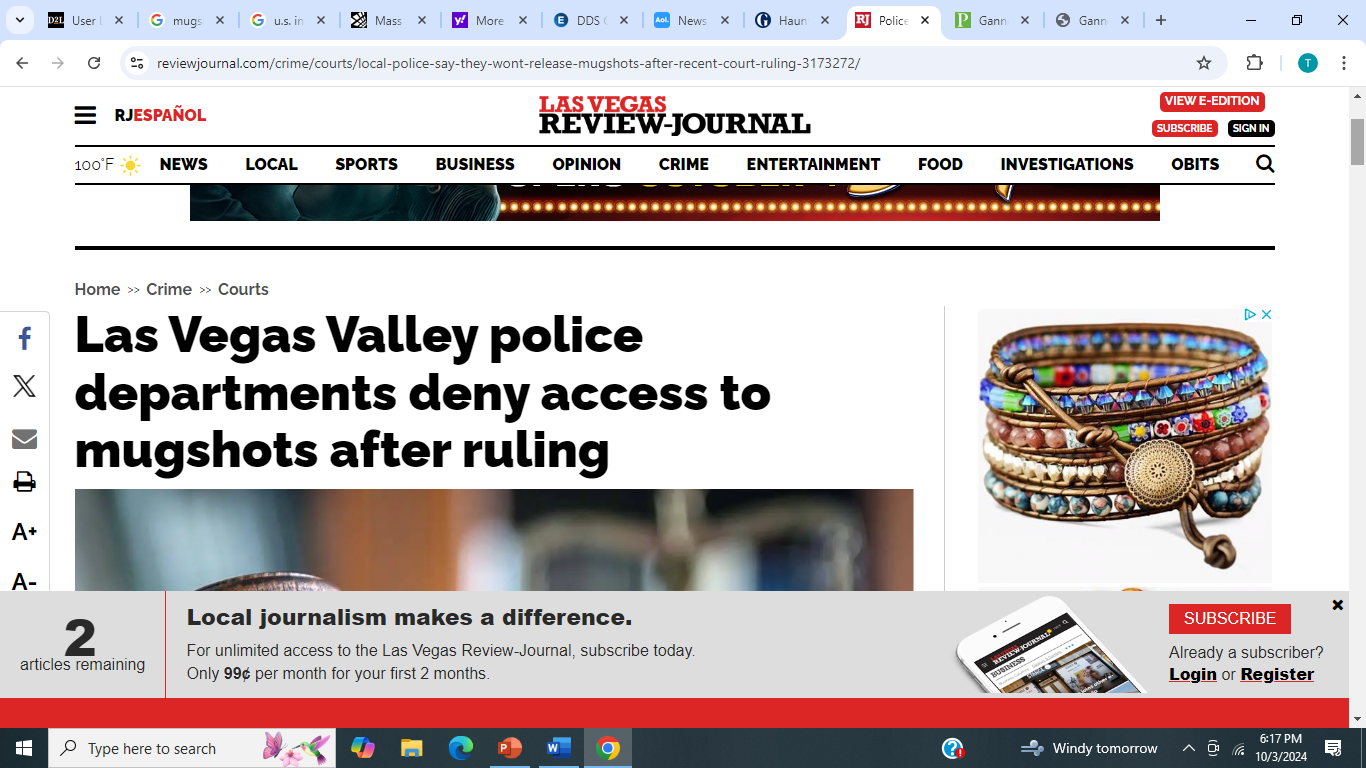 Juvenile Offenders Receive Mugshots Based On:
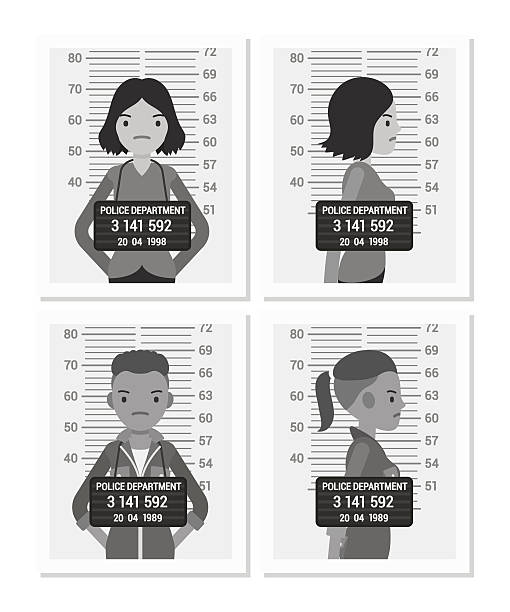 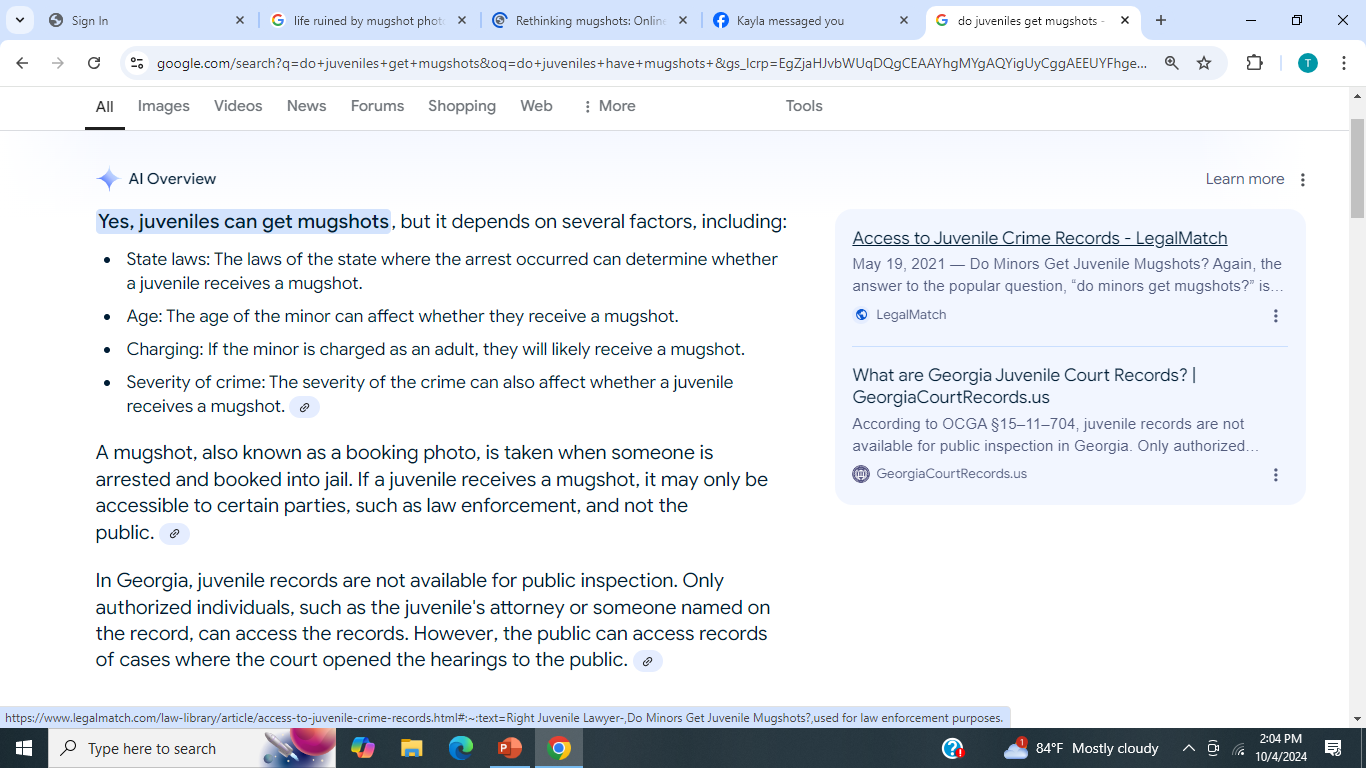 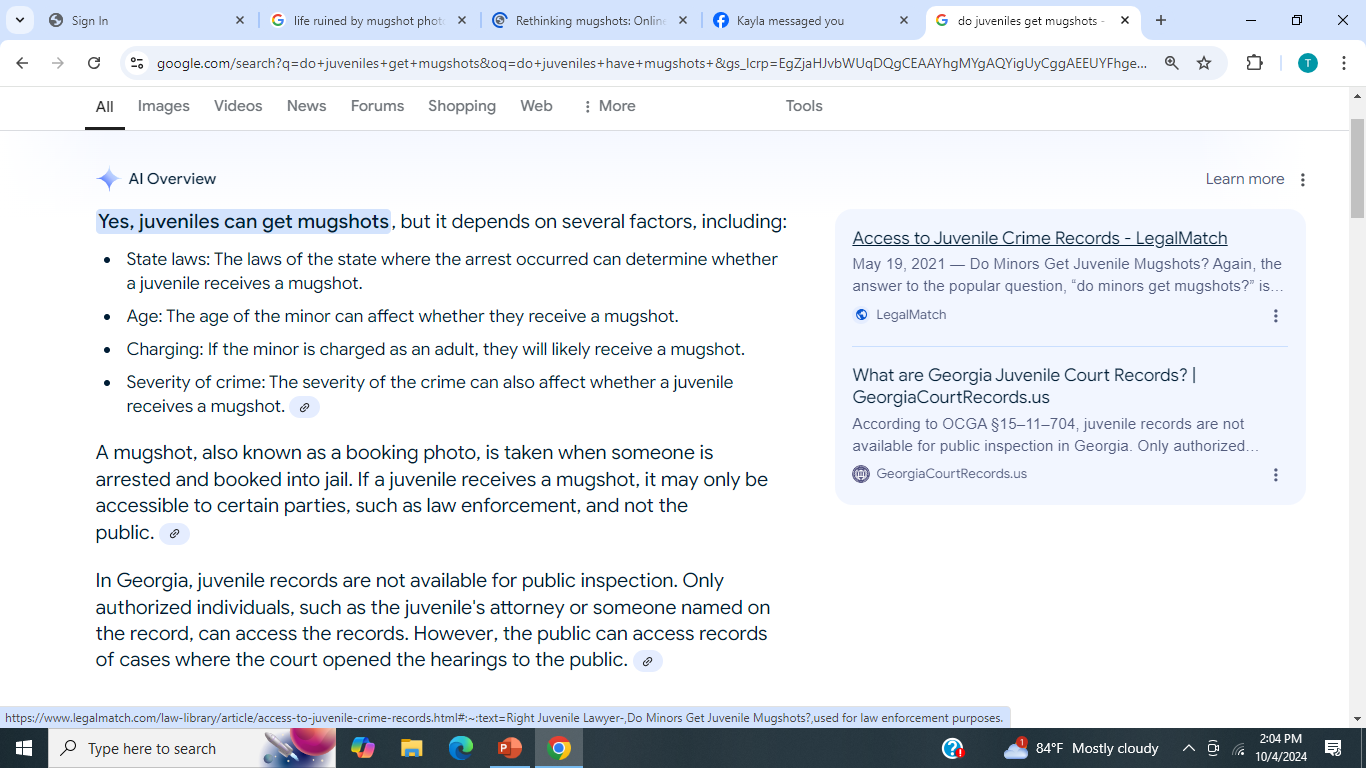 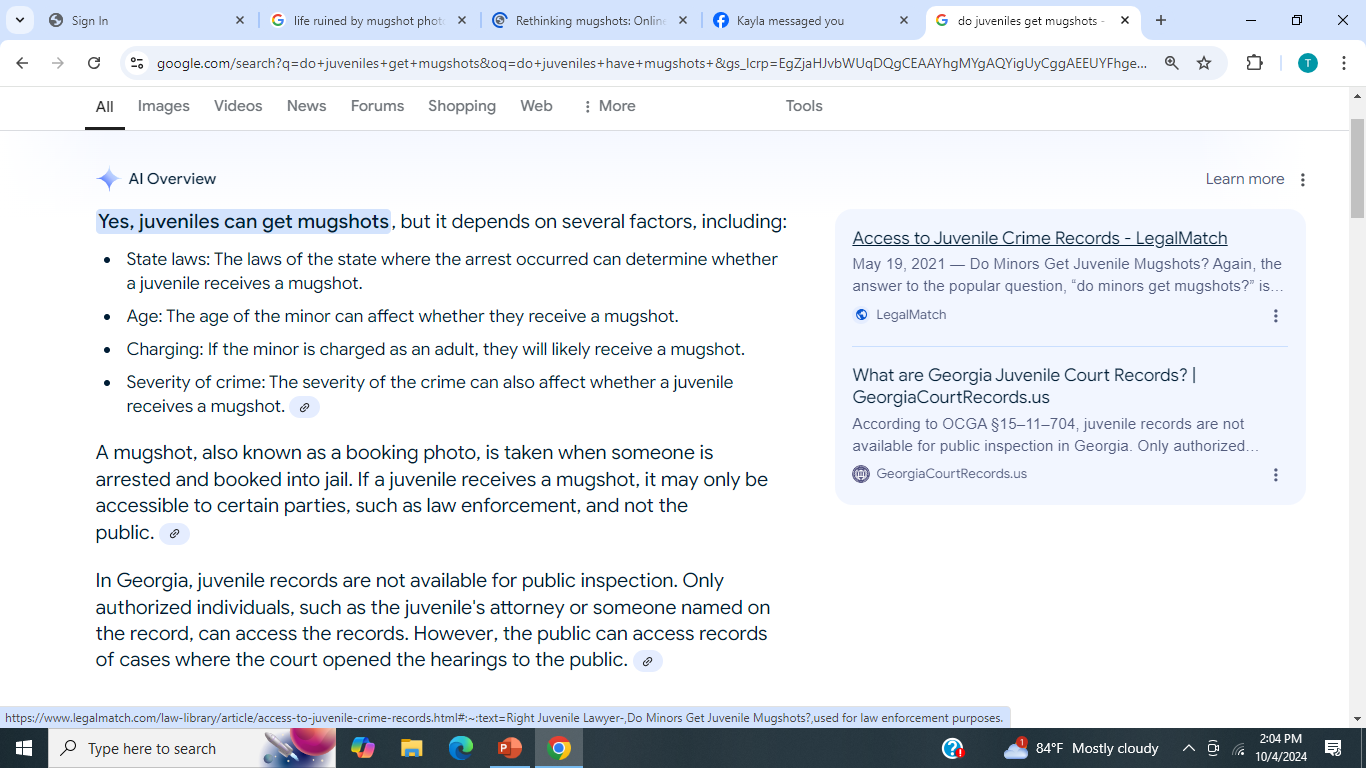 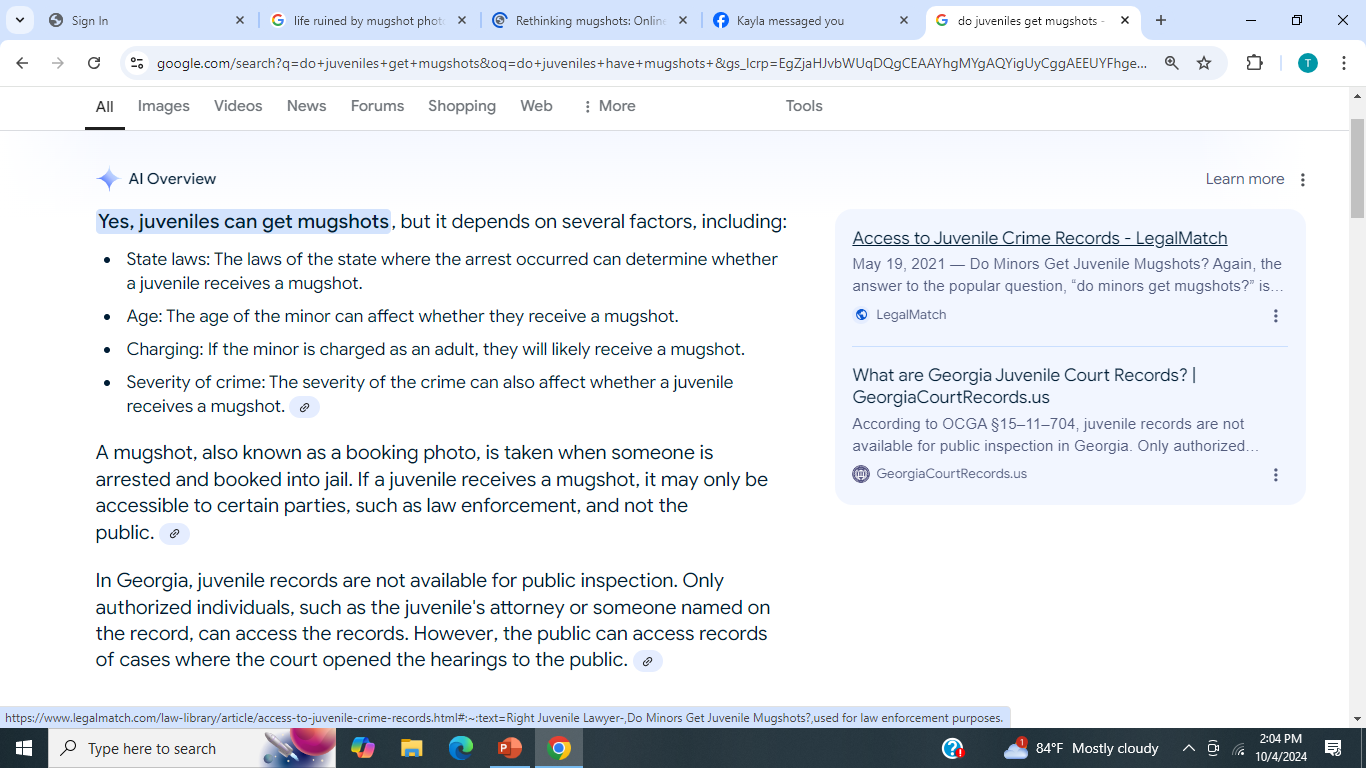 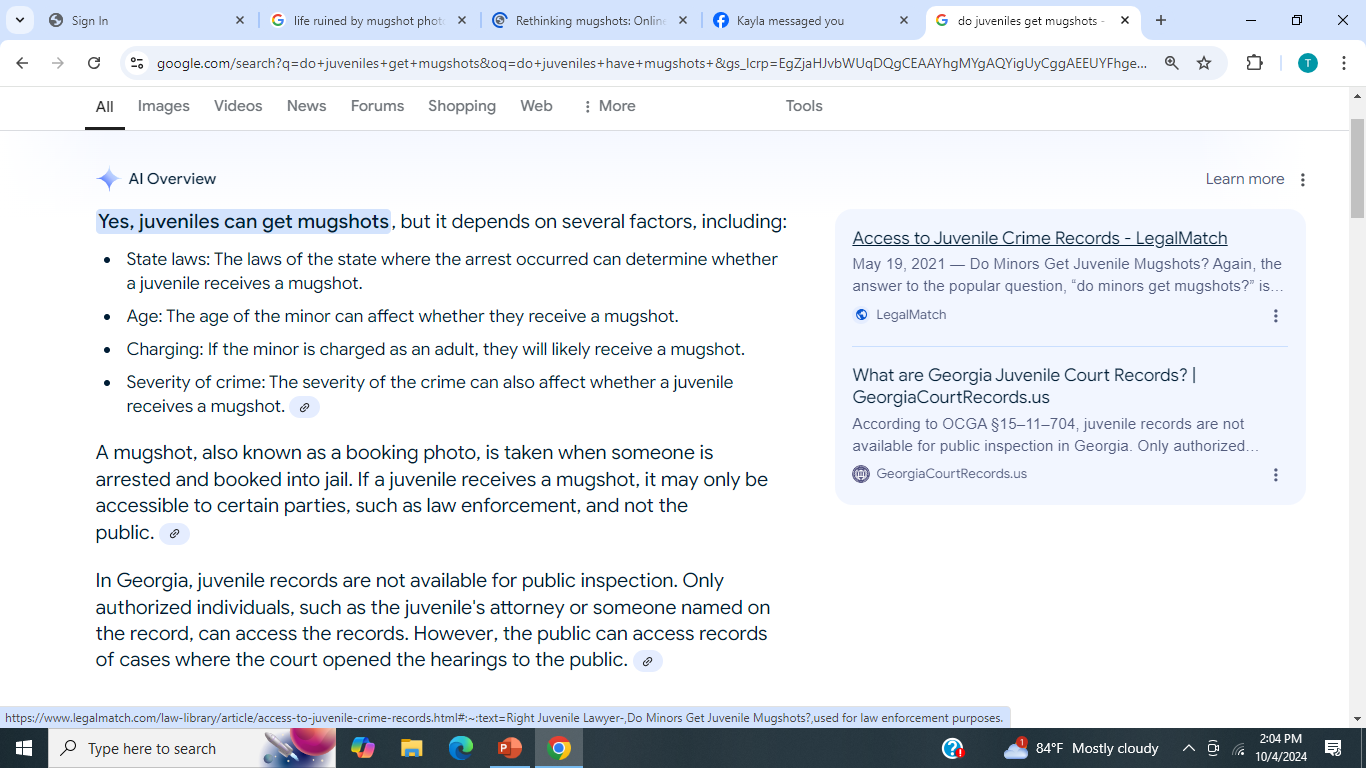 Some media outlets have stopped using mugshots
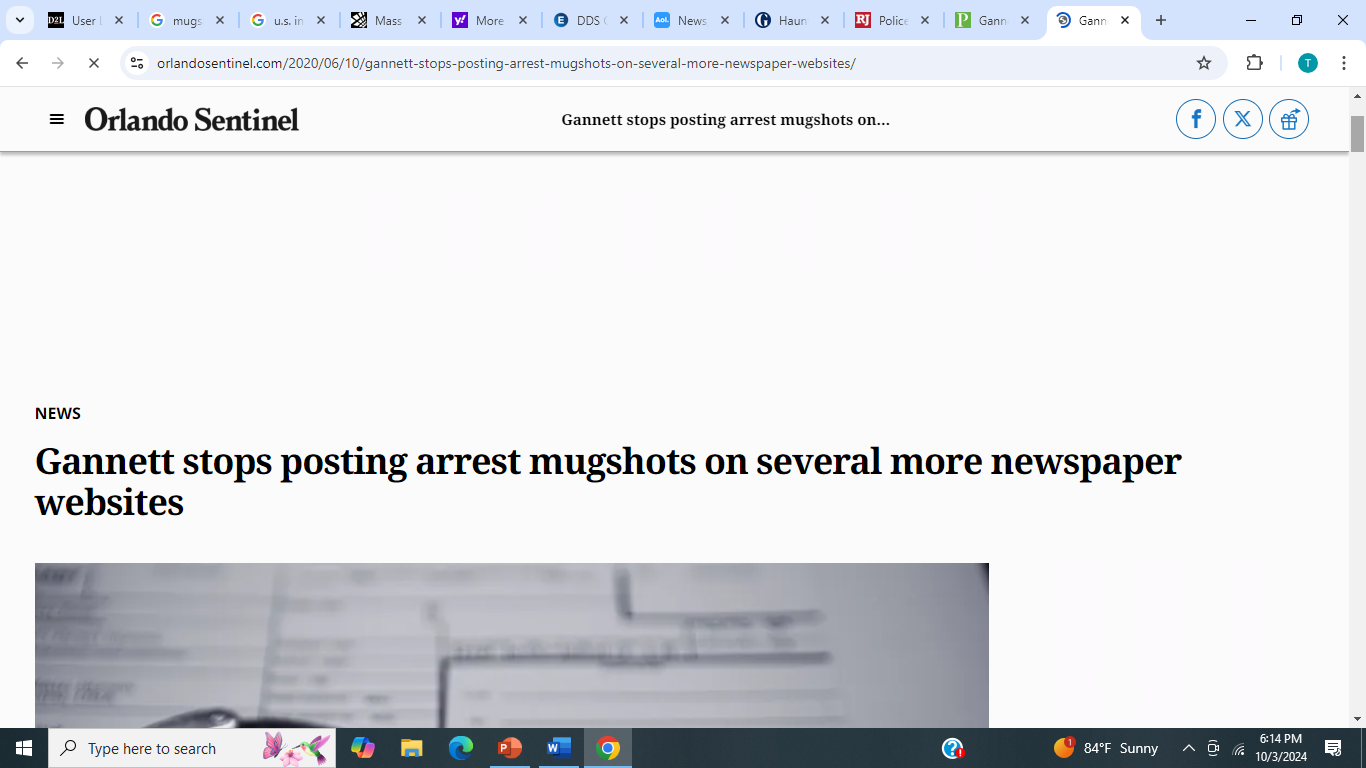 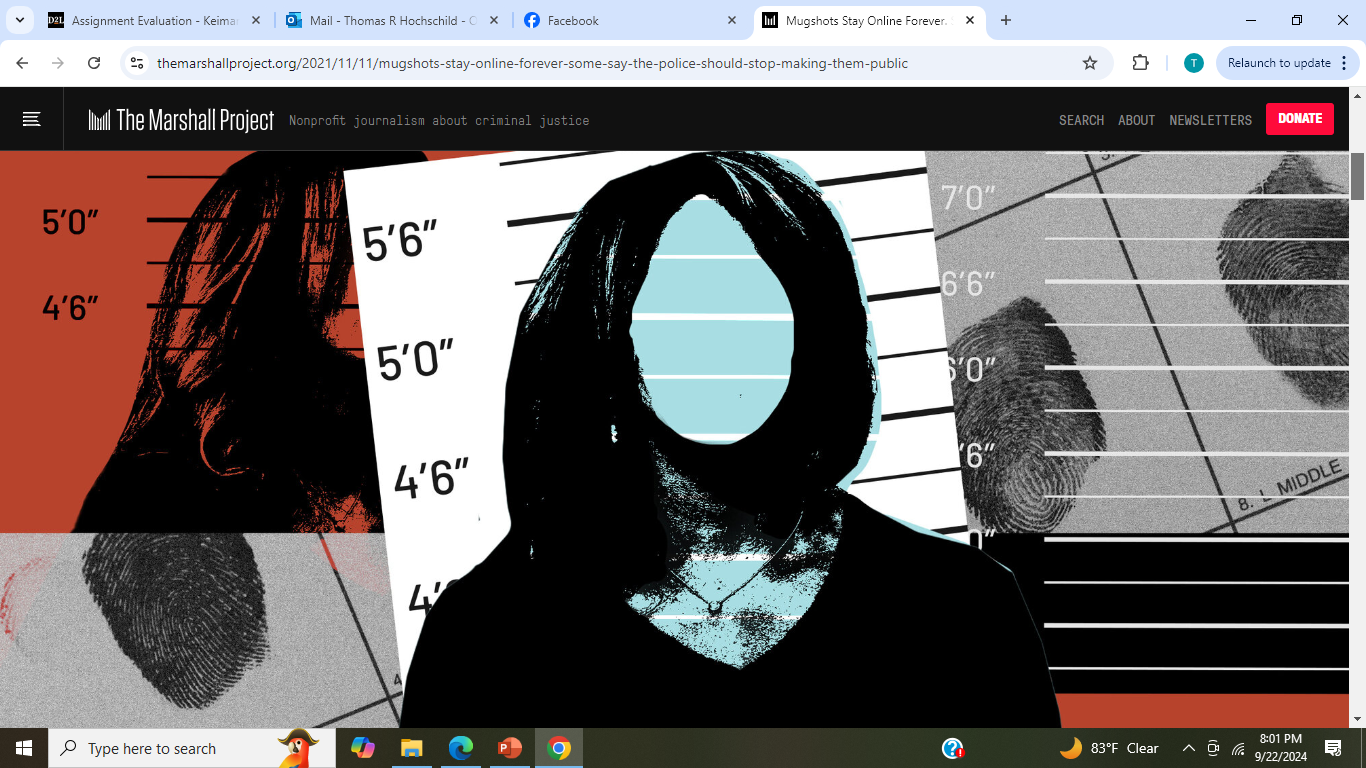 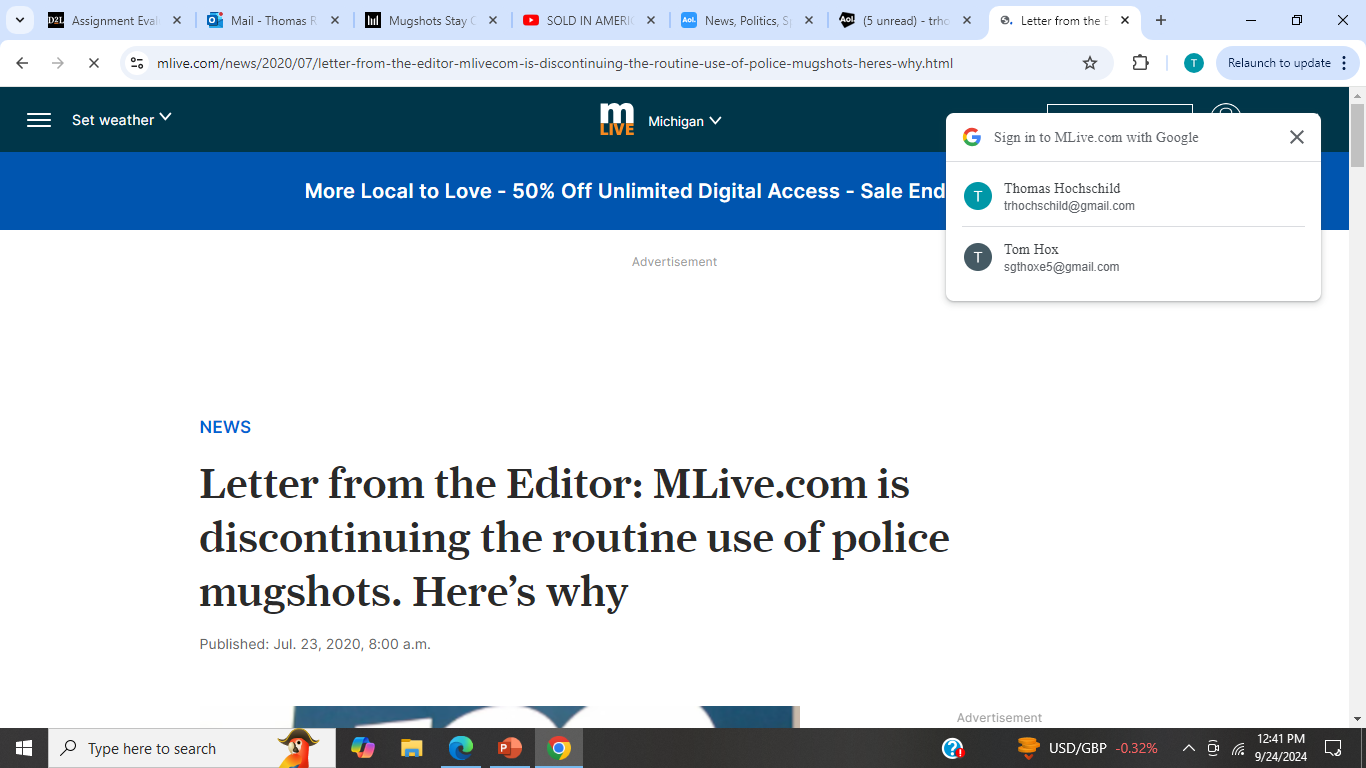 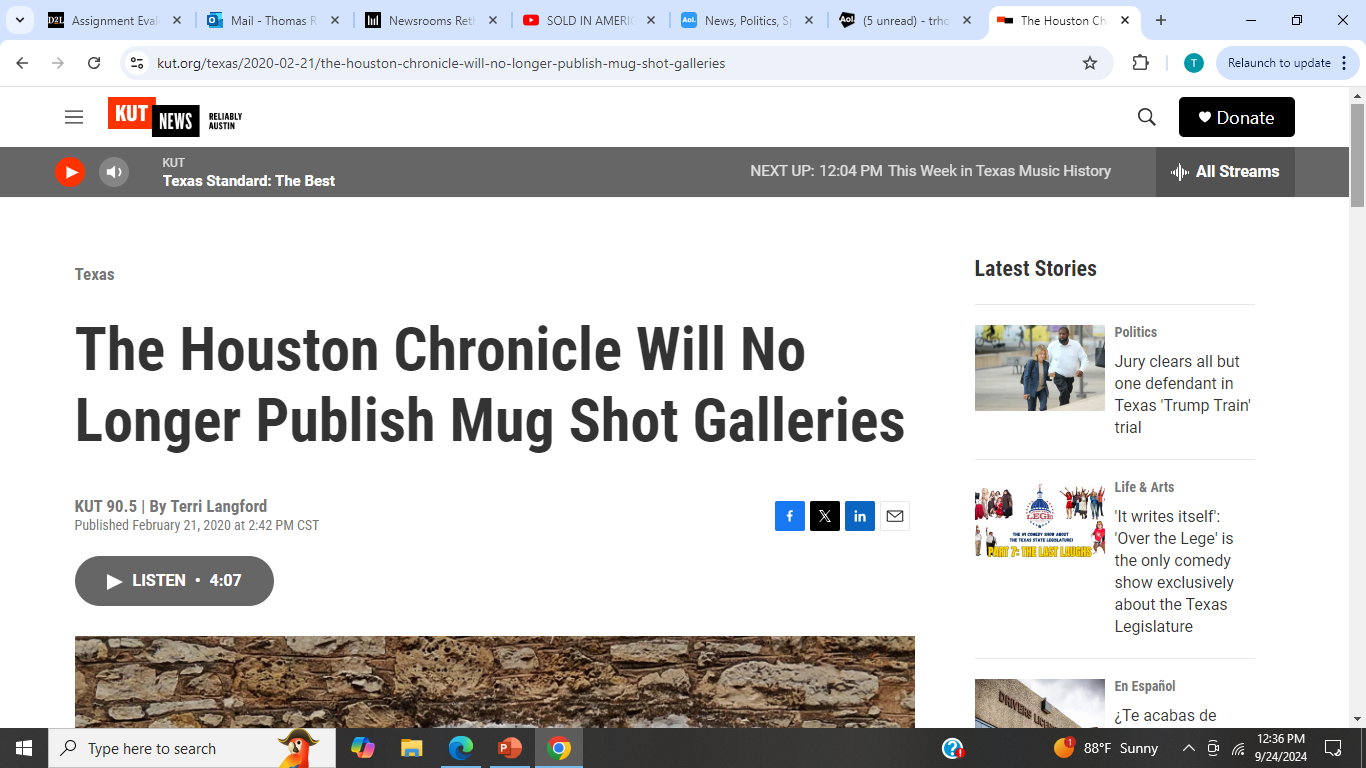 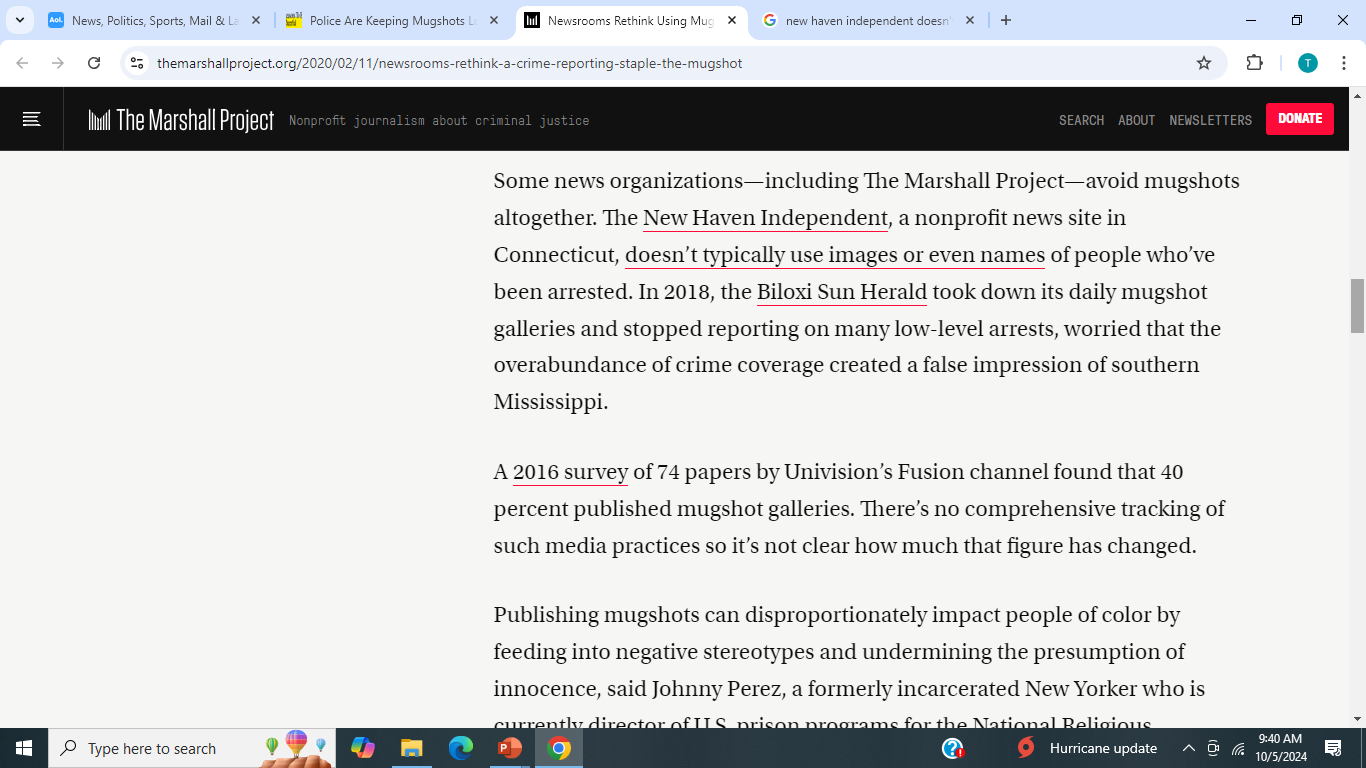 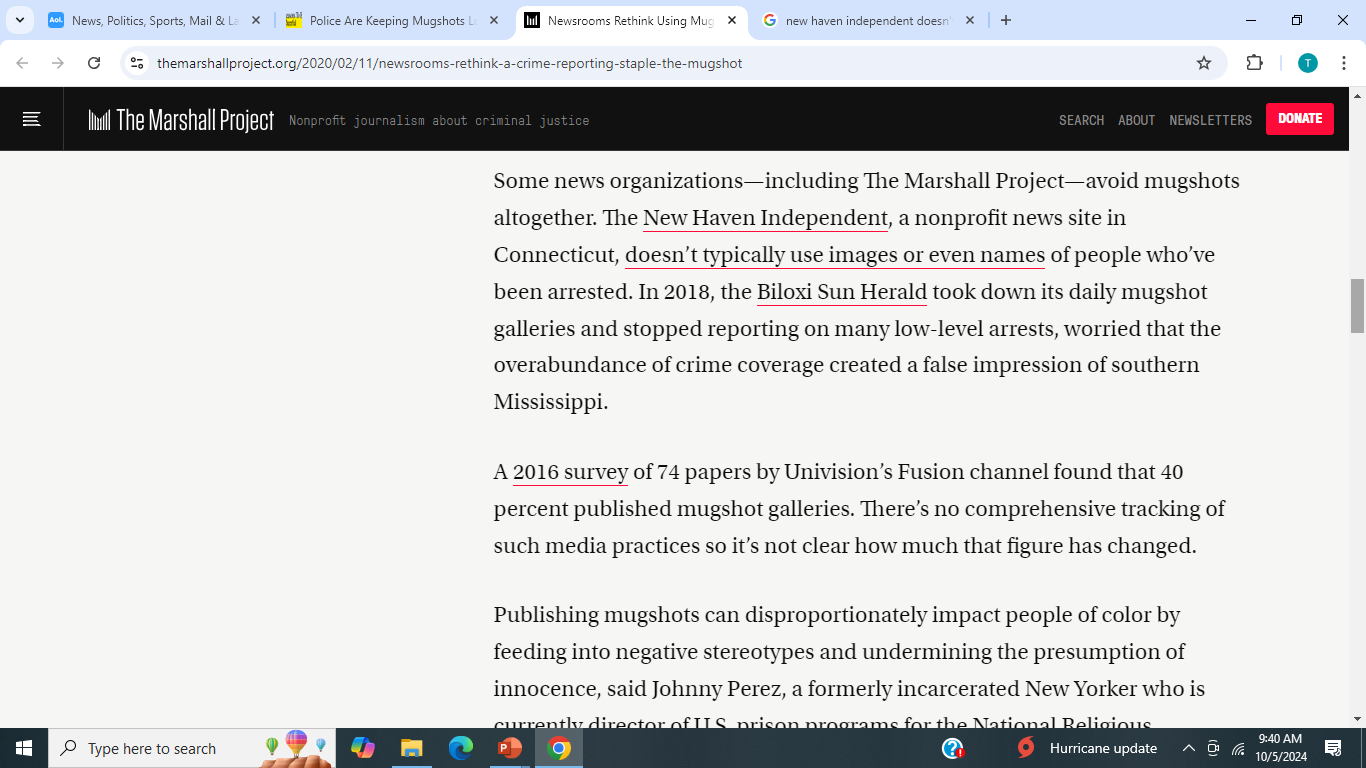 Should mugshot photos be released by police?
Post-Verdict
Pre-Verdict
?
√
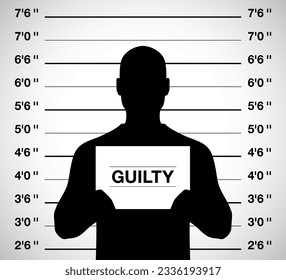 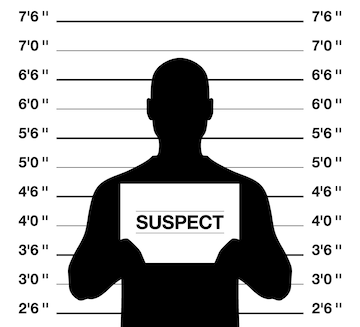 x
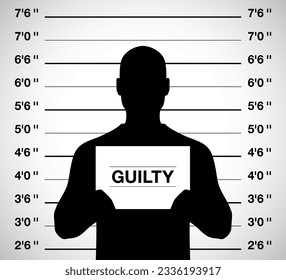 VIOLENT

TERM?
VIOLENT

CERTAINTY?
x
x
NOT
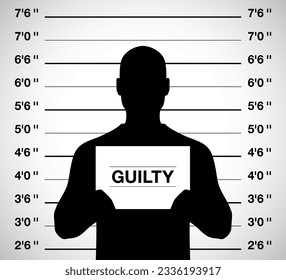 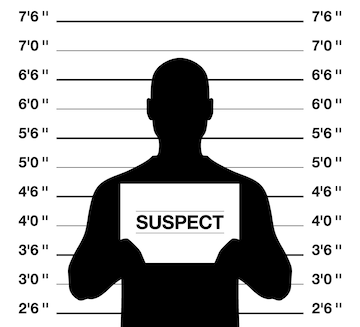 NON-VIOLENT
NON-VIOLENT
Mugshot Photos: Media, Police, and StigmatizationTom Hochschild & Lorna Alvarez-RiveraValdosta State University
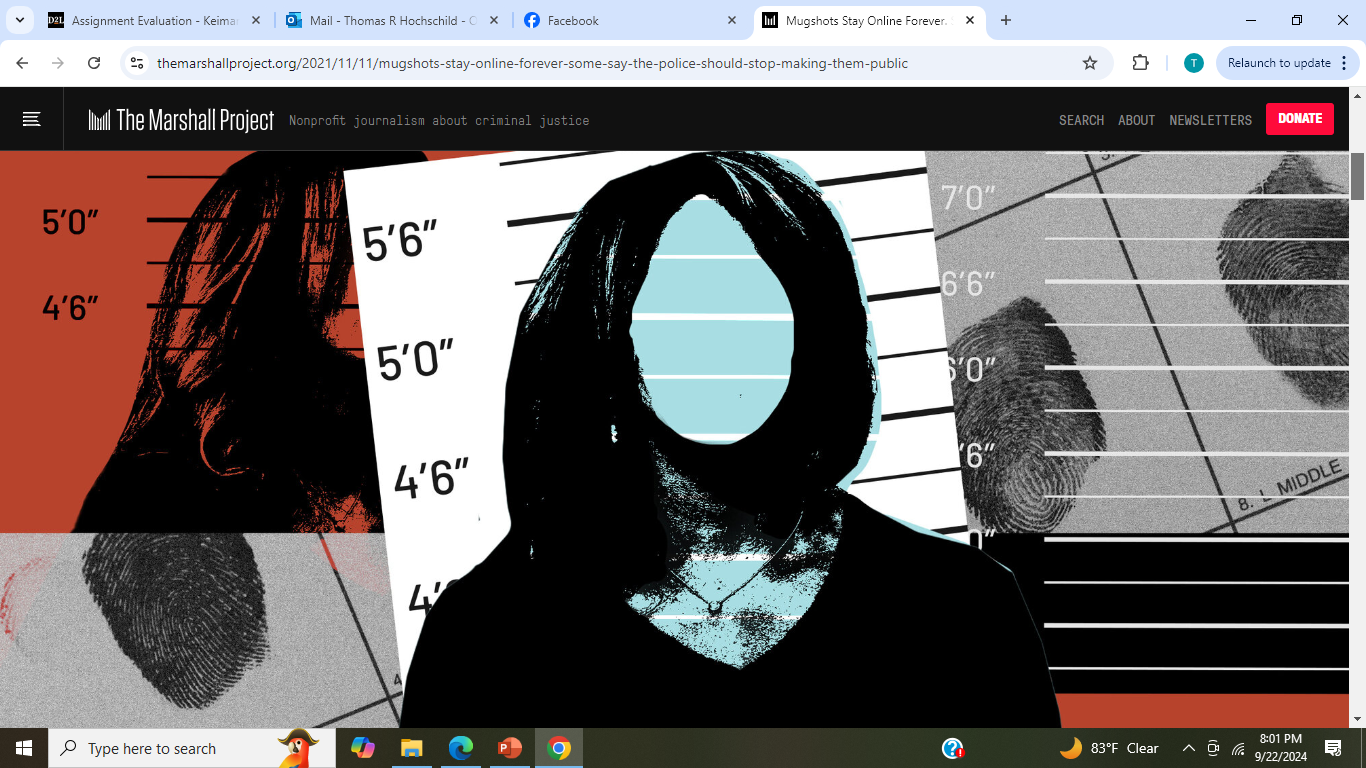 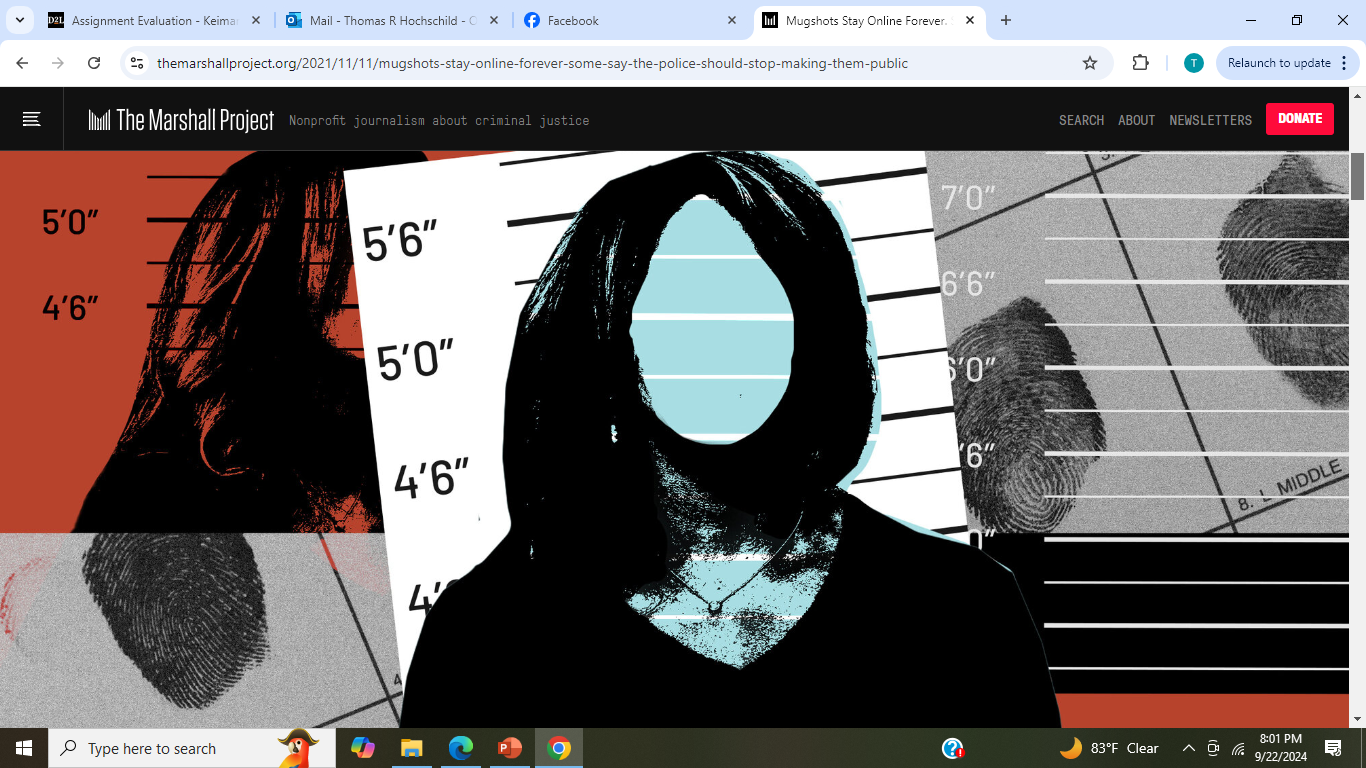 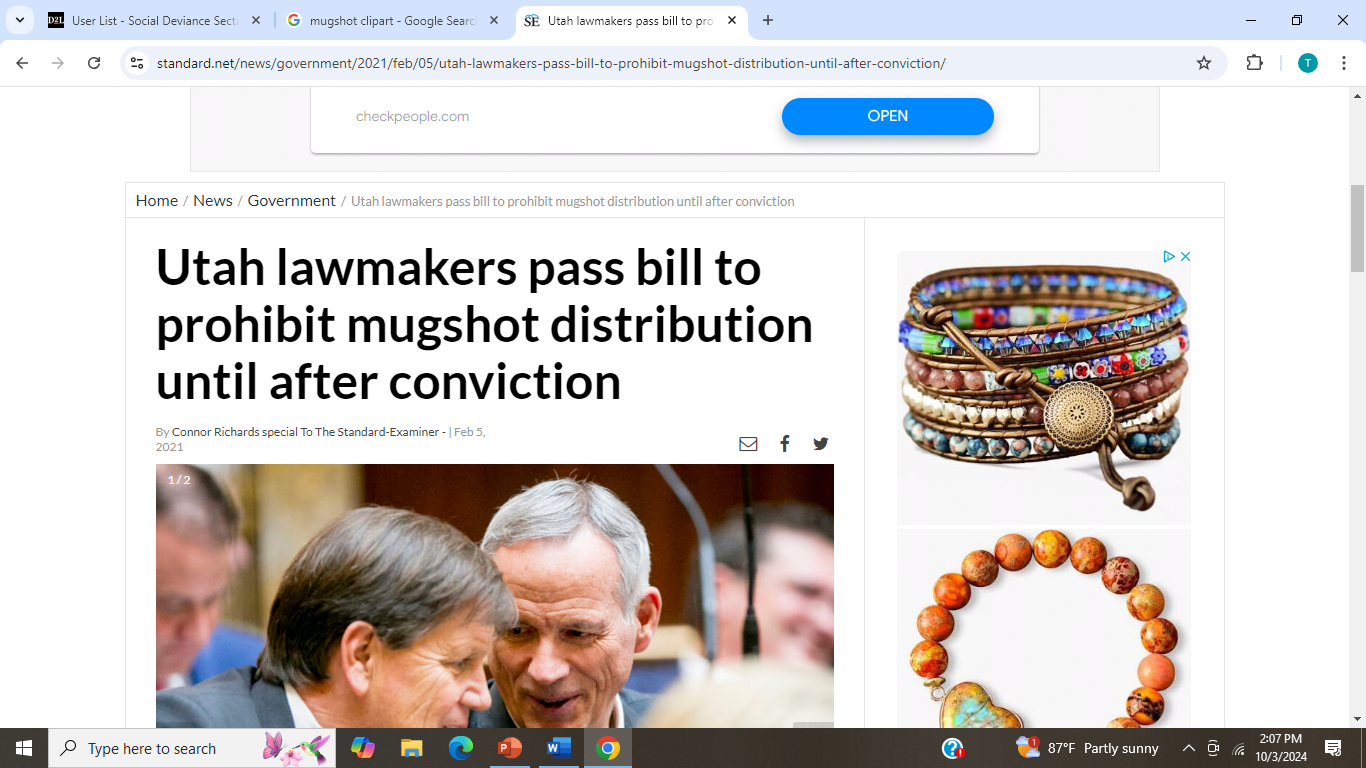 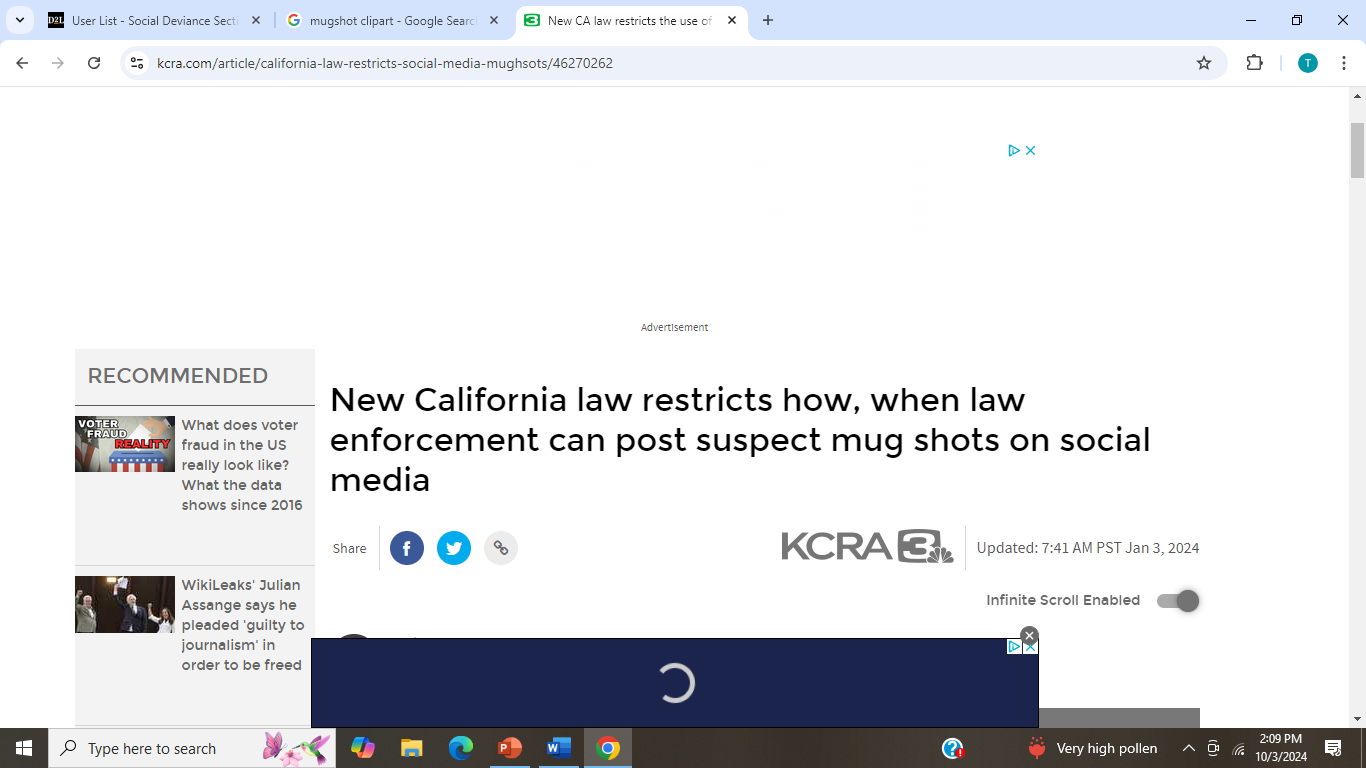 Georgia Mugshot Law (HB 6051)
Applies to all mugshot photos taken within the state.
Exemptions include ongoing investigations and public threats
De-sociologizing Crime Stories
Appear Current
Appear to be Concerned About Crime
Increase circulation or clicks